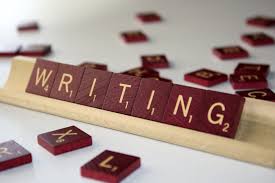 Publishing Your Community Engaged Scholarship
Diane M. Doberneck, Ph.D.,
Asst. Director, National Collaborative for the Study of University Engagement, Michigan State University

2016 Pen to Paper Writing Retreat
George Williams College, Williams Bay, WI
October 21, 2016
GET ORGANIZED TO WRITE
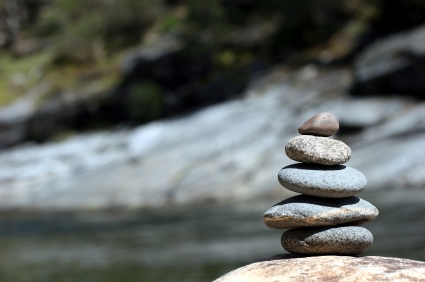 [Speaker Notes: Add an image]
Reflect For a Moment
Reflect on moment on why service learning or community engaged scholarship is important to you? Write down your WHY. 

What does your writing process look like? Make a sketch if that helps.

What helps YOU adopt an new habit?
The Power of Habit
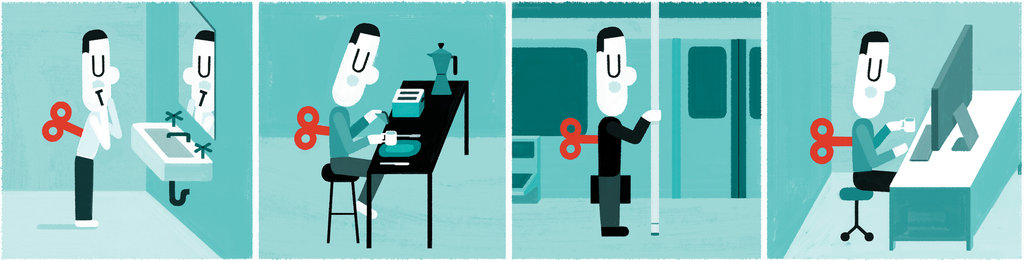 Set aside regular times to write (this is part of your scholarly work, like teaching or research)

Figure out what works for you
What helps you stick a new habit?
Alone, with friends, some combination?
[Speaker Notes: Illustration by: Luc Melanson in the Timonty D. Wilson book review for the New York Times March 9, 2012.
http://www.nytimes.com/2012/03/11/books/review/the-power-of-habit-by-charles-duhigg.html

Found at: http://www.nytimes.com/2012/03/11/books/review/the-power-of-habit-by-charles-duhigg.html]
Armature, Details, & Editing
For me: 
Initially, big blocks to establish the structure, bones, armature
Then, new writing every day, early, before the day gets to be too hectic (before email) 
With clean ups and editing later in the day
[Speaker Notes: Image from: http://littlebigfaith.tumblr.com/post/50592402115/making-armatures-there-are-many-ways-to-make
Faith Wong’s sculpture process]
The Art of the Gentle No
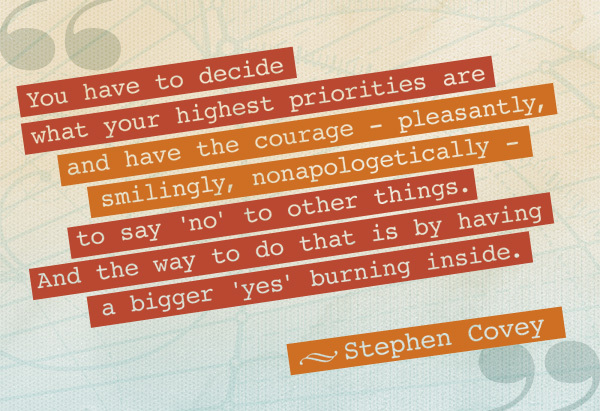 [Speaker Notes: Image from: 
https://lead21ssms.wordpress.com/2013/04/28/the-8th-habit-from-effectiveness-to-greatness/]
Where and When to Write
Where can you concentrate, with minimal interruptions?
At your office
At you house
At the coffee shop

Are there times you can block out on your schedule—between semesters, during the summer? 

Can you schedule your own writing retreat—a special place, time to get away and concentrate?
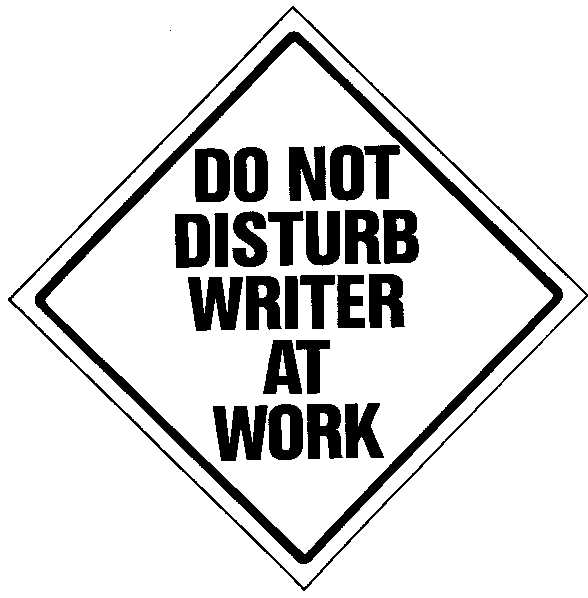 Each Time You Write
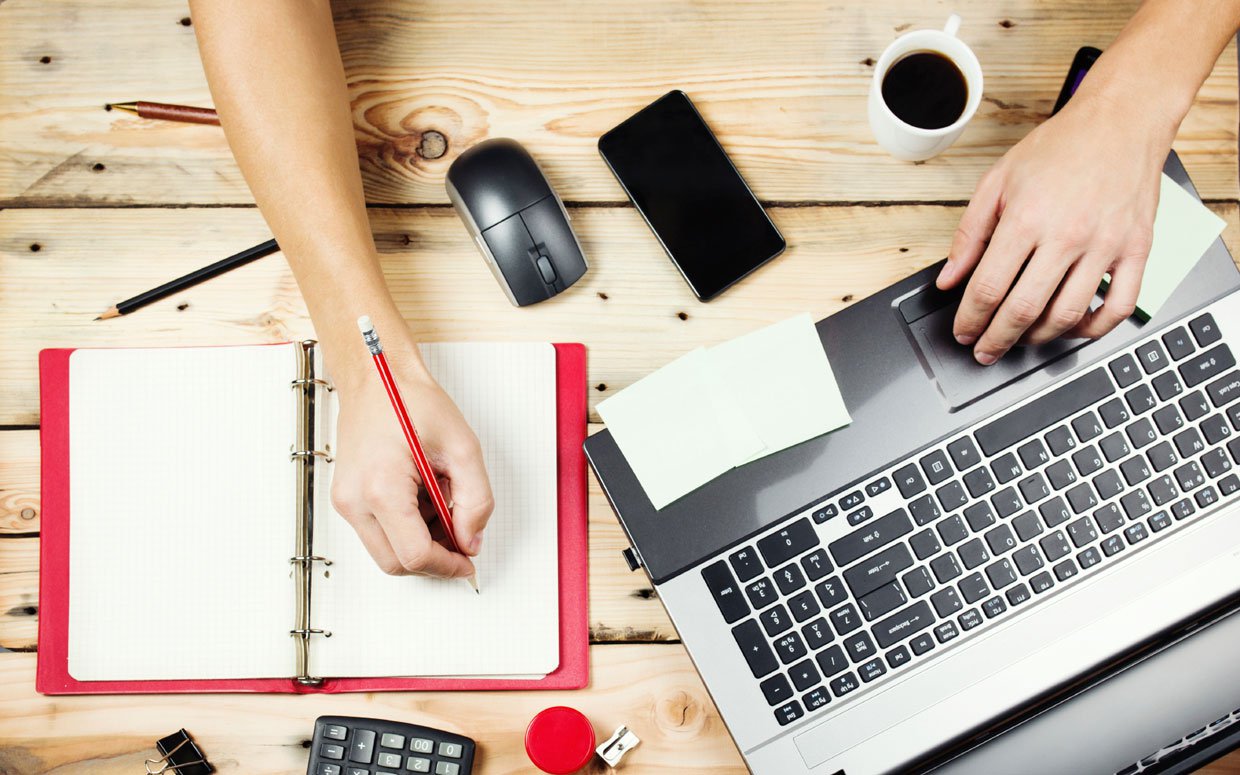 Start each session with a goal, focus, and work towards it.

Break the bigger project down into small pieces.

Wrap up each session with notes about what to work on next time you write.
Example: Next Time To Do List
[Speaker Notes: Example of a “to do list when I pick the manuscript back up”]
Example: Track Changes Revision Notes
[Speaker Notes: Example of a to do list in the middle of an article]
Reflect for a Moment
What are some of your barriers to writing? Name 1-3 barriers.

What strategies might you use to overcome those barriers?
[Speaker Notes: Anyone willing to share out?]
IMPORTANCE OF SITUATING YOURSELF IN BROADER SCHOLARLY DISCOURSE
Clarifications
Community-Engaged, Community-Placed (Cathy)
Methodology (approach), Methods (tools) (Randy)
CBPR, PAR, AR—don’t worry about distinctions (Randy)
Theory (why), Conceptual framework (what) (Diane)Engaged T&L vs. Community Engaged T&L (Diane)
Academic service-learning, Co-curricular service-learning (Diane)
[Speaker Notes: Add an image]
[Speaker Notes: We will come back to the bottom arrow in a minute]
Starting with Foundational Scholarship
Ideally, start your project or writing with a solid literature review, theory, or conceptual framework. 
Retrofitting is tough! 

What is your study or project’s significance? Does it address a gap? What makes it novel, innovative? How does your work fit/not fit into what else is out there?
[Speaker Notes: Image from: http://startline-running-store.myshopify.com/

Randy reminded us yesterday of that Talking Heads song….YOU MAY FIND YOURSELF….]
Foundational Scholarship is…
…the body of knowledge that informs and guides your community engagement. It could be from:  
from your discipline (or interdisciplinary) scholarship about the issue being addressed.
Scholarship of Engagement.
Scholarship of Teaching and Learning (called SoTL).
Scholarship related to the population affected by the issue.
Scholarship related to the paradigm, method, or approach.
Scholarship related to the collaboration or engagement process used.
Scholarship related to reflection, evaluation, assessment, or lessons learned.
Or any combination.
X
[Speaker Notes: If you do not, cannot, or are not linking your community engaged work to foundational scholarship (even as a retro-fit), it’s difficult to call it SCHOLARSHIP….it’s more like flying by the seat of your pants. It’ll be difficult to publish.]
Man Up article in JCES: Example of Foundational Scholarship
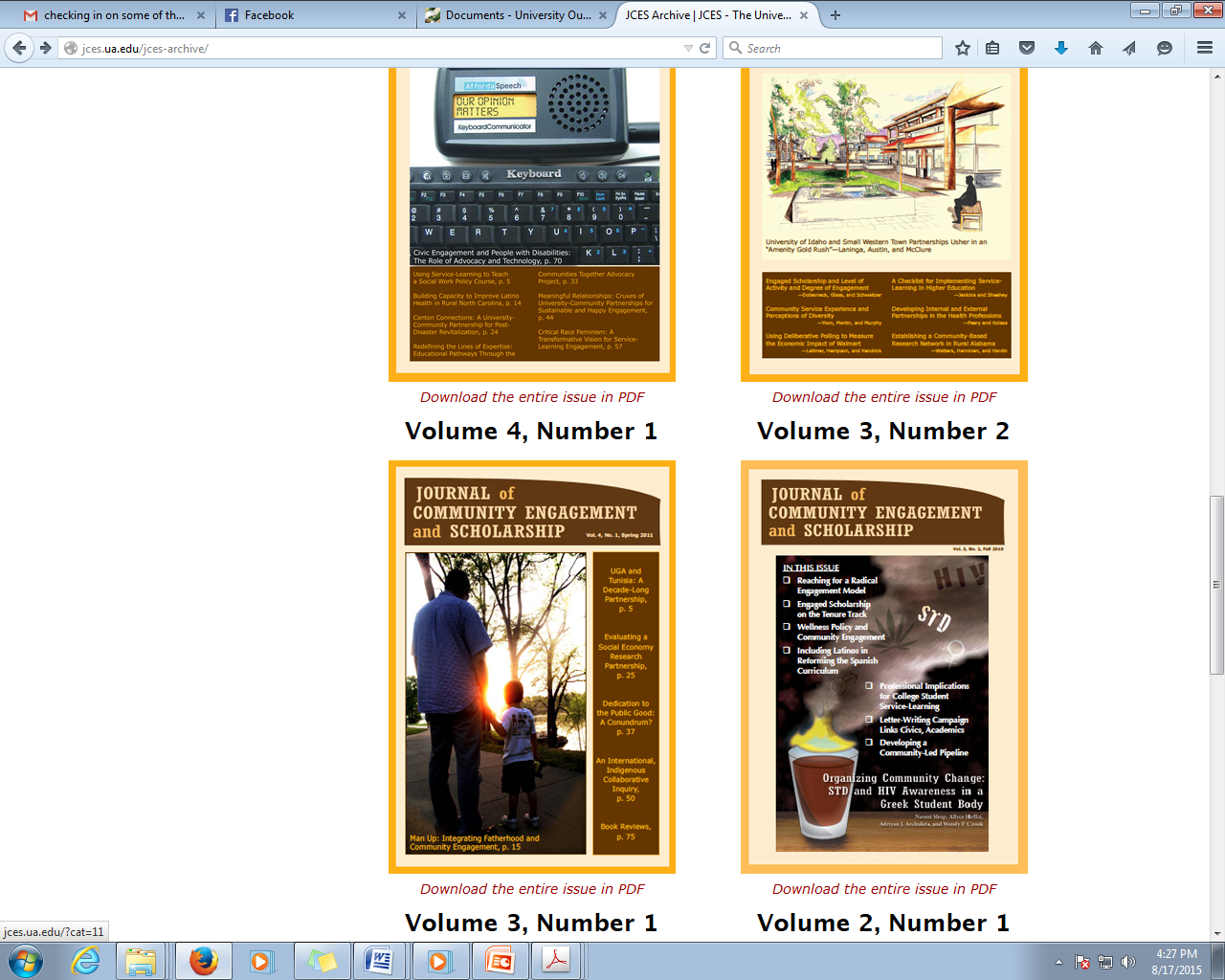 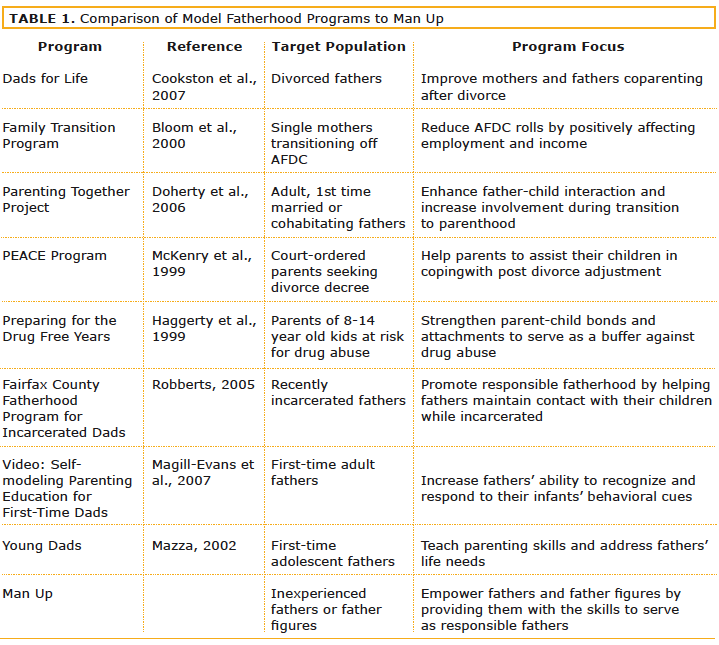 Examples: Theoretical Foundations & Conceptual Frameworks
Resources in Your Packet
Crabtree (2008) Theoretical foundations for international service learning (MJCSL) (white)

Demb & Wade (2009) Conceptual model to explore faculty community engagement (MJSCL) (blue)
Wade & Demb (2012) Reality check: Faculty involvement in outreach and engagement. (Journal of Higher Education) (select pages)
Linking Back to Foundational Scholarship
Given your community engagement experience, in your specific context, what aspects of your foundational scholarship held true? Where were there differences?

Remember to discuss the “so what?” or “who cares?” about what you have discovered through your community engagement. 

What are the implications for
Future research.
Make links to your delimitations and limitations.
Teaching and learning.
Policy–and at what level.
Practice.
Recognizing & Representing Decision-Making Power and Voice in Your Community-Engaged Process
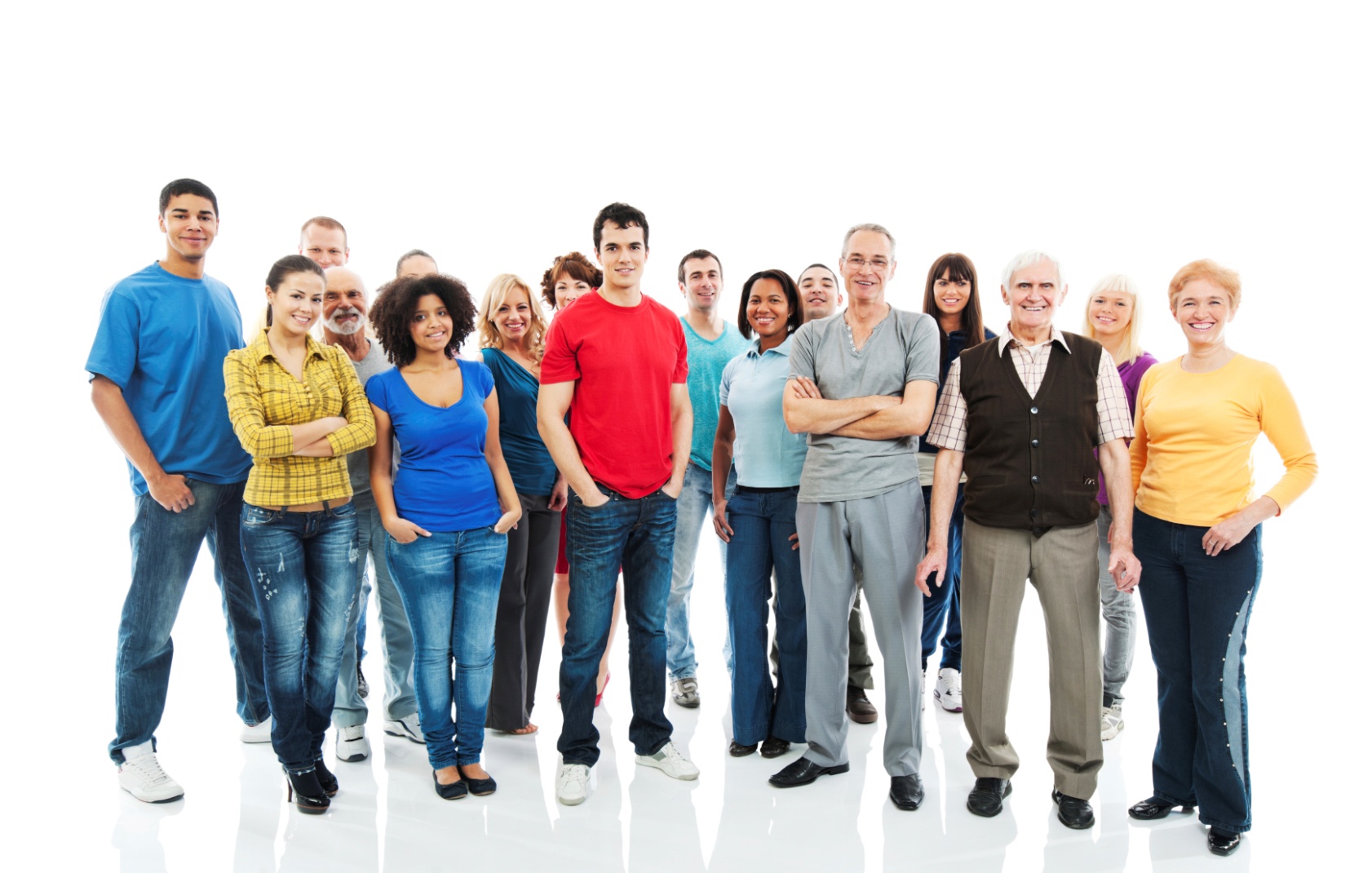 The Degree of CollaborationAbacus Tool
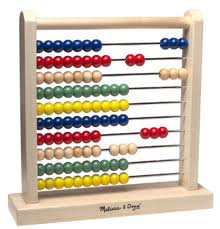 A visual metaphor to account for community partner voice in decision-making and collaboration responsibilities

Represents balances of power

Complete this together
[Speaker Notes: Note: Abacus is accessible.]
Abacus Tool:  The Sides
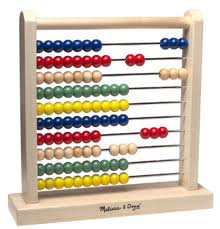 One side represents community partner’s voice in the decision-making.
The other side represents university partner’s voice in the decision-making.
Abacus Tool: The Rungs
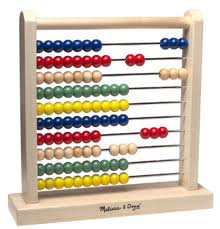 Rungs represent the steps in collaborative, engagement processes.

They are specific to your type of community engaged scholarship.

Rungs may be re-named to match your project’s steps.
[Speaker Notes: Does the stages do not always progress linearly statement go here? I’m thinking it could be deleted here & mentioned on the Cavaeat’s slide later one.
That would make for a cleaner lead in to the next three slides.

Note: Abacus Tool is Accessible.]
CE Research Abacus
[Speaker Notes: HANDOUTS:  One for most types of CES.  We still need a good template for CE creative activities and other examples for CE Service and Practice.]
CE Teaching & Learning For Credit Abacus
CE Teaching & Learning Not for Credit Abacus
Abacus Tool: The Beads
Beads indicate which side—the community side or the university side—has more decision-making power and collaboration responsibilities.

More beads indicate more voice and responsibility.
[Speaker Notes: Note: Abacus tool is accessible]
The Matter of Origins Degree of Collaboration Abacus
[Speaker Notes: NOTE: Abacus is accessible.]
When To Use The Abacus Tool
Initial discussions with (potential) partners—establish a basic understanding of what the steps are in the process.

Formalizing partnership agreements, including memoranda of understanding—to clarify who has decision-making power and collaboration responsibilities at each stage.

Grant-writing—to use as a visual to demonstrate proposed shared decision-making and collaboration responsibilities.
When to Use the Abacus Tool, continued
Reflective practice mid-way through a project—to clarify how the collaboration is going and ask/reflect on whether initial decision-making and responsibilities might need to be re-negotiated.

Project wrap up, final reflection and reporting—to depict how decision-making and collaboration responsibilities were actually divided (revisions may be needed).

Teaching/learning tool—to help undergraduate and graduate students understand various stages in process and visualize shared decision-making and collaboration responsibilities with the community partners.
When to Use the Abacus Tool, continued
Writing a journal article about the methods, processes, partnership or engagement aspects of your community engaged scholarship
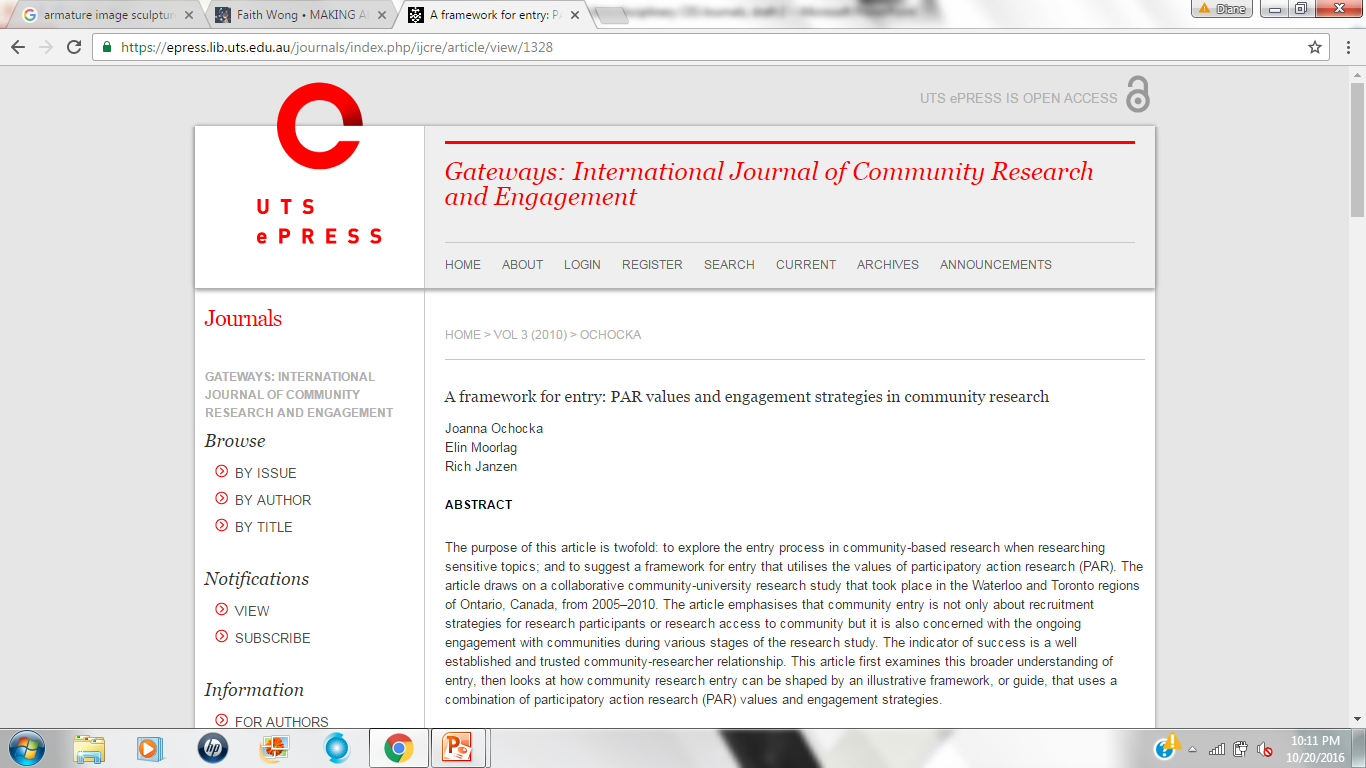 [Speaker Notes: Pause:  If all of the beads are on the university side of the abacus….what does that mean?

You won’t get into CES4Health
You are likely NOT doing community-engaged scholarship!!!]
IDENTIFY YOUR LEAST PUBLISHABLE UNITS
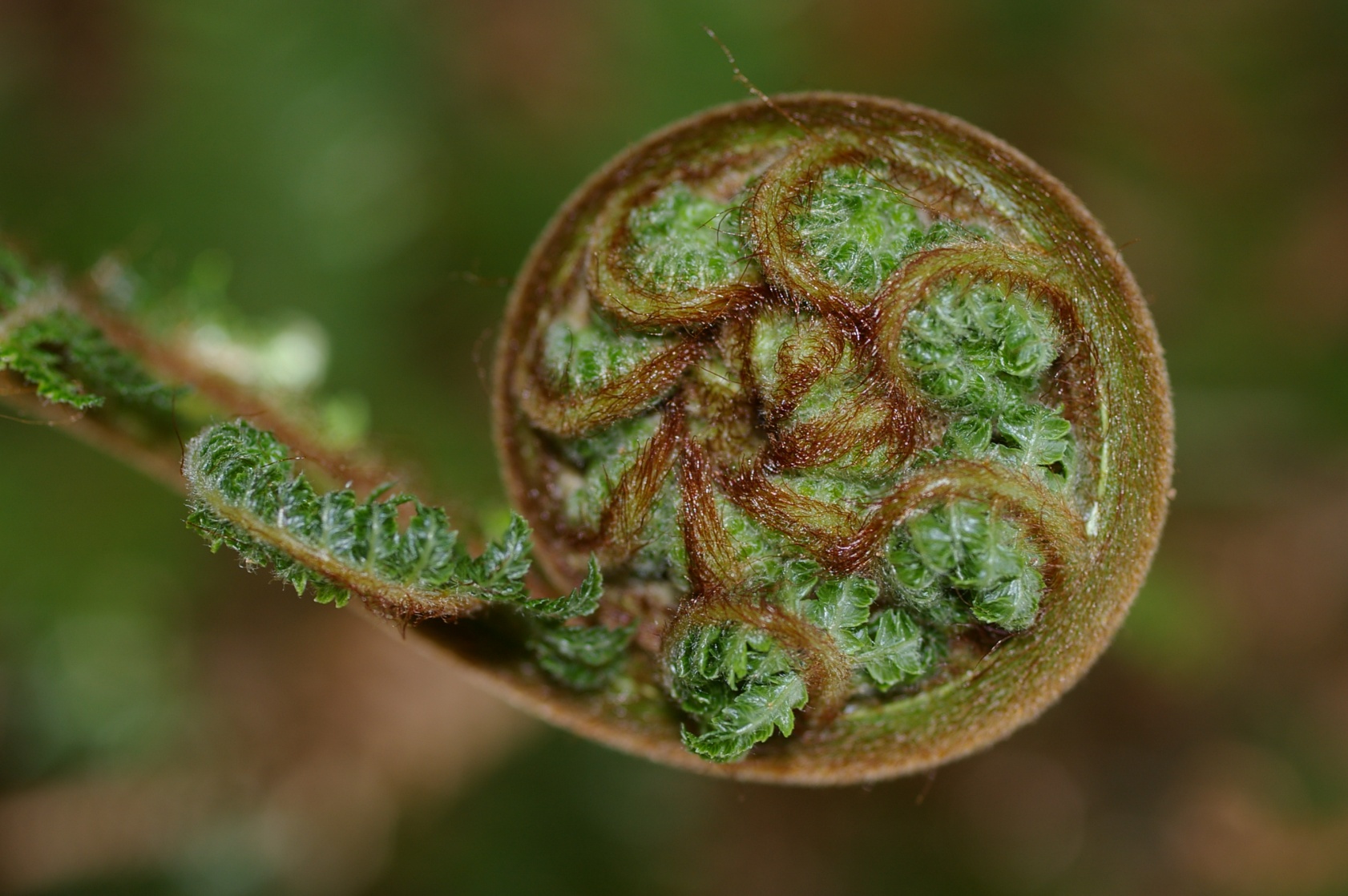 Whitney J. Owen “In defense of the least publishable unit” Chronicle of Higher Education, February 6, 2004.
[Speaker Notes: Speaker Notes:

Least publishable unit (LPU)
Cynical—but maybe not
Lots of little ones, but no big one
Alternative, builds confidence, more possible in the juggle of early career or early family
Also—democratizes knowledge, getting out there more quickly


Image from: 
https://www.google.com/search?q=image+fern+unfurling&biw=1280&bih=913&tbm=isch&tbo=u&source=univ&sa=X&ved=0CB0QsARqFQoTCLyZrdLT9MYCFQHOgAodT98BZw#tbm=isch&tbs=rimg%3ACfF2pcnzTIlRIjhiH_1Azwmt7hqF7x2LITHfmyQBDvn6fKd2-aavjjs6wcmQUZXXhjTd-zKj_16Vl85dAeNFHcLaDjGSoSCWIf8DPCa3uGEdkEOk9vNSjeKhIJoXvHYshMd-YR4CGktRNS8dEqEgnJAEO-fp8p3RFh9aN8cteOTyoSCb5pq-OOzrByETqDqTI0wjoEKhIJZBRldeGNN34R6XoL2gJ8c7AqEgnMqP_1pWXzl0BEqOx7Inh4U9CoSCR40UdwtoOMZEfAcDHxQHMwU&q=image%20fern%20unfurling&imgrc=8XalyfNMiVEvoM%3A]
Unfurling Your Project or Experience
Conceptual framework, program theory, or models.

Methods, processes, partnership, engagement.

Program descriptions, case studies.

Findings, results or impacts on
Community.
Community partners.
Students.
Faculty and staff.
Partnership.
Institution.

Critical reflections on the experience, process, critiques, or lessons learned.
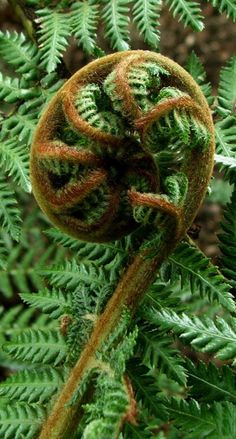 [Speaker Notes: Image from:
https://www.google.com/search?q=image+fern+unfurling&biw=1280&bih=913&tbm=isch&tbo=u&source=univ&sa=X&ved=0CB0QsARqFQoTCLyZrdLT9MYCFQHOgAodT98BZw#tbm=isch&tbs=rimg%3ACfF2pcnzTIlRIjhiH_1Azwmt7hqF7x2LITHfmyQBDvn6fKd2-aavjjs6wcmQUZXXhjTd-zKj_16Vl85dAeNFHcLaDjGSoSCWIf8DPCa3uGEdkEOk9vNSjeKhIJoXvHYshMd-YR4CGktRNS8dEqEgnJAEO-fp8p3RFh9aN8cteOTyoSCb5pq-OOzrByETqDqTI0wjoEKhIJZBRldeGNN34R6XoL2gJ8c7AqEgnMqP_1pWXzl0BEqOx7Inh4U9CoSCR40UdwtoOMZEfAcDHxQHMwU&q=image%20fern%20unfurling&imgrc=UKvVtEwi8707gM%3A]
Unfurling Examples
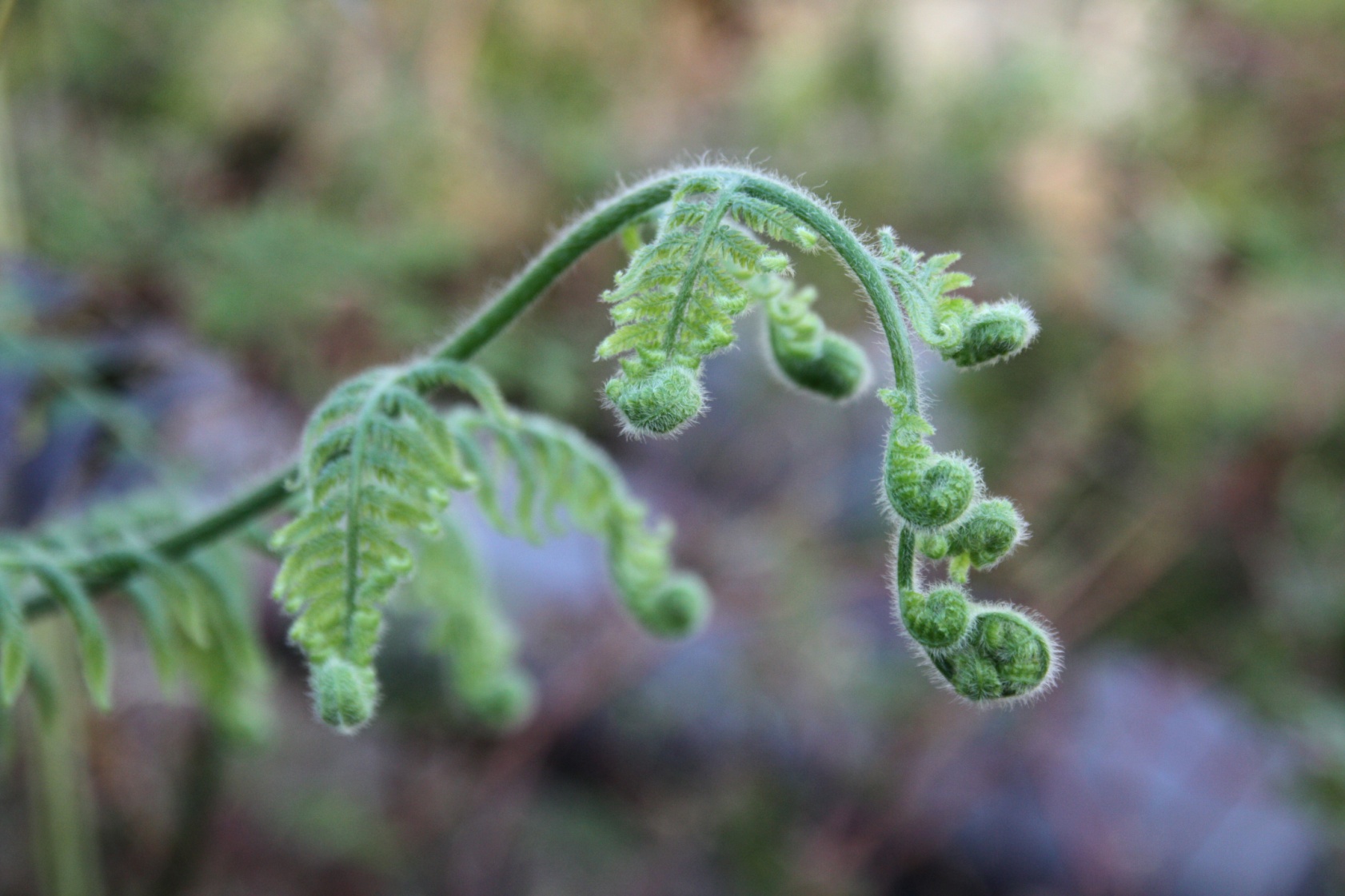 [Speaker Notes: Image from:
https://www.google.com/search?q=image+fern+fronds&biw=1280&bih=913&tbm=isch&tbo=u&source=univ&sa=X&ved=0CB0QsARqFQoTCO2T78jU9MYCFceTDQoda-wDXw#imgrc=eKdhod3KVmCTrM%3A]
Amy Wade at Ohio State University
Dissertation
Wade, A. (2008). Faculty and the engaged institution: Toward understanding motivators and deterrents for fostering engagement. The Ohio State University. 

Journal Article—Community Engagement Journal
Conceptual framework
Wade, A., & Demb, A. (2009). A conceptual model to explore faculty community engagement. Michigan Journal of Community Service Learning 15(2), 5-16. 

Journal Article—Disciplinary Journal
Quantitative data
Demb, A., & Wade, A. (2012). Reality check: Faculty involvement in outreach and engagement. The Journal of Higher Education 83(3), 337-366.
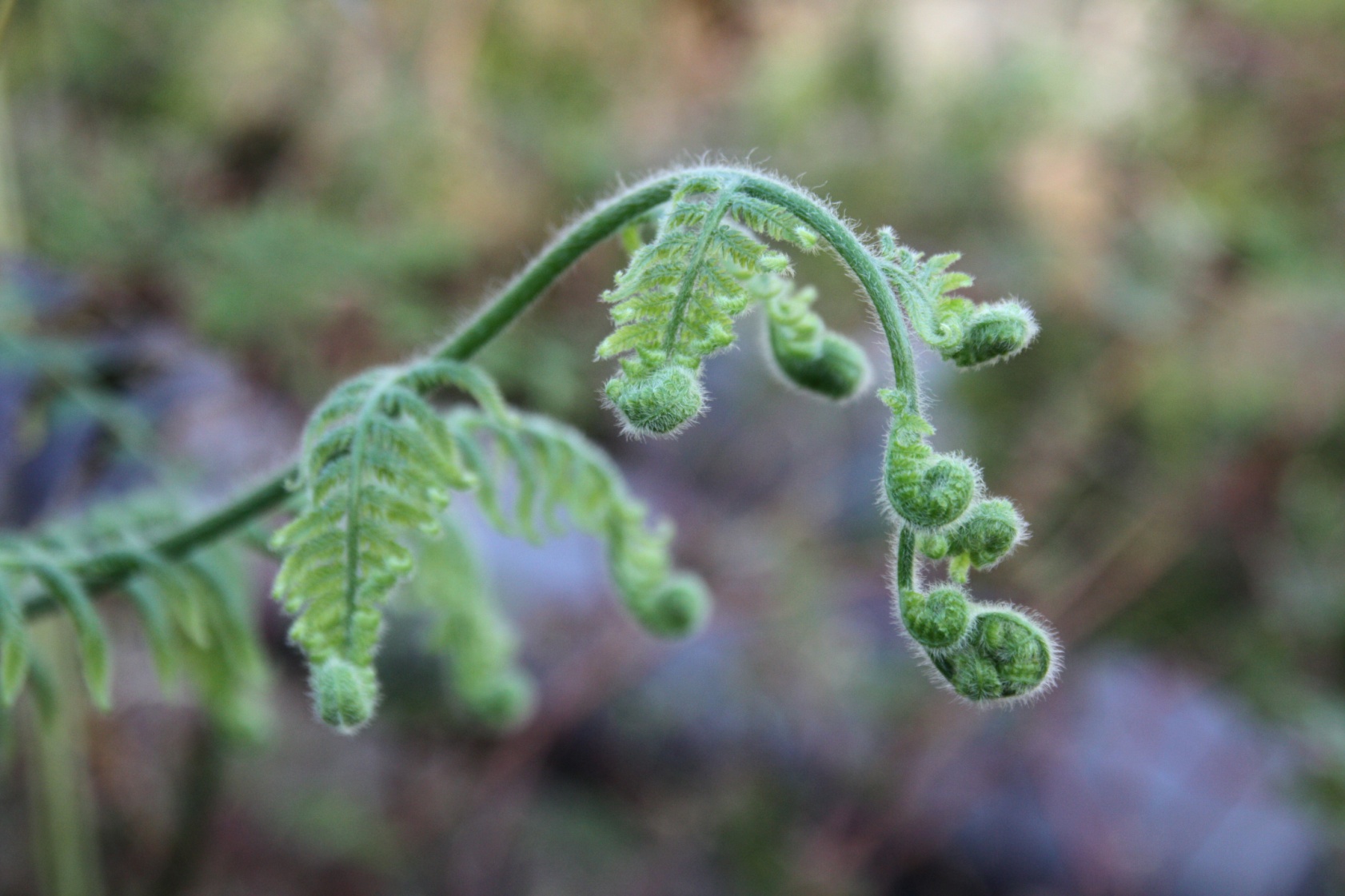 Wade’s Dissertation Unfurling Worksheet
Diane’s RPT Study Team
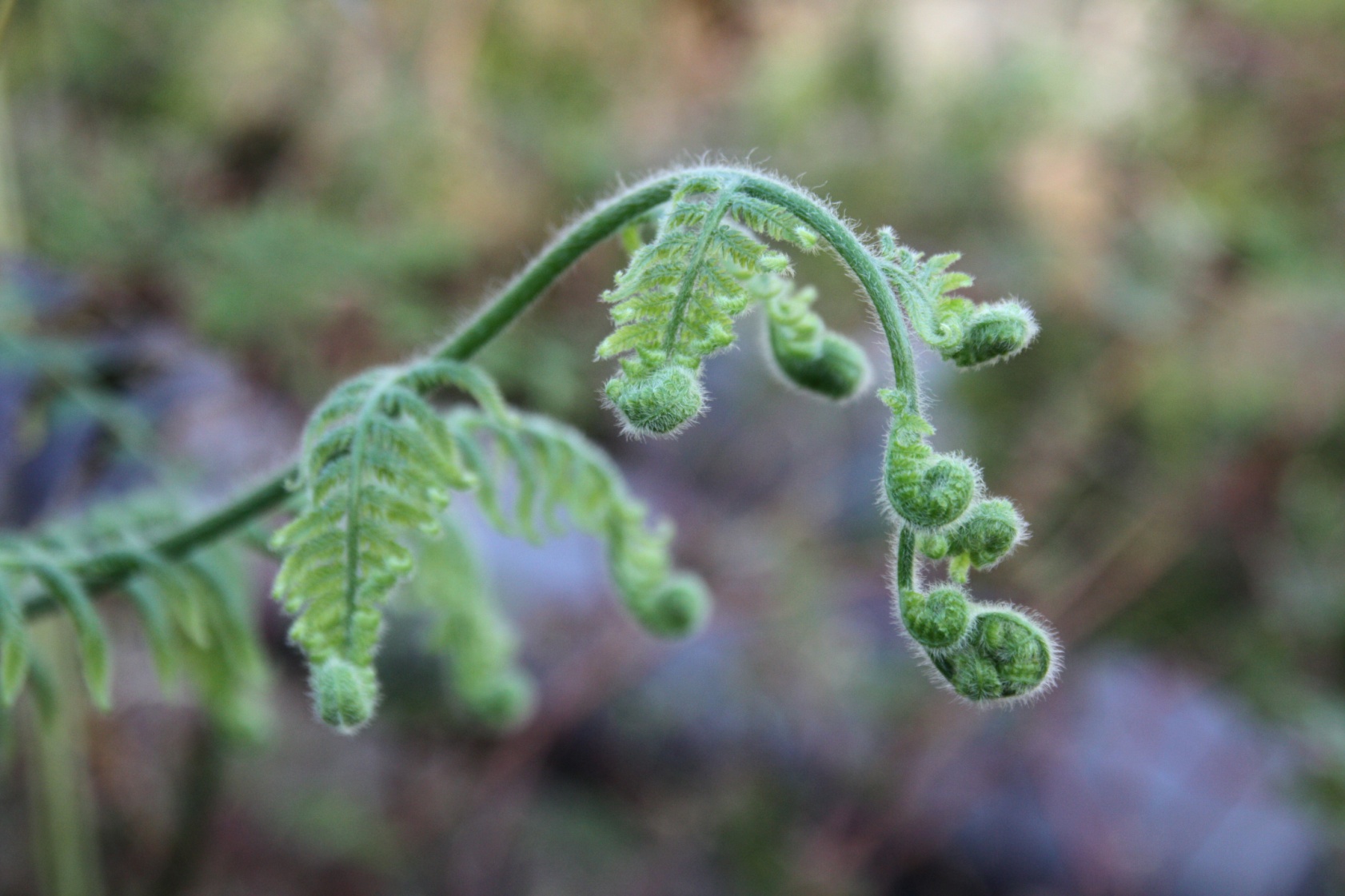 Journal—Community Engagement Journal
Conceptual framework/typology
Doberneck, D. M., Glass, C. R., & Schweitzer, J. H. (2010). From rhetoric to reality: A typology of publicly engaged scholarship. JHEOE 14(4), 5-35.

Journal —Community Engagement Journal
Quantitative data analysis using published typology
Glass, C. R., Doberneck, D. M., & Schweitzer, J. H. (2011). Unpacking faculty engagement: The types of activities faculty member report as publicly engaged scholarship during promotion and tenure. JHEOE 15(1), 7-29.

Journal —Community Engagement Journal
Quantitative data analysis
Doberneck, D. M., Glass, C. R., & Schweitzer, J. H. (2012). Beyond activity, place, and partner: How publicly engaged scholarship varies by intensity of activity and degree of engagement. JCES 4(2), 18-28.
Doberneck’s RPT Study Unfurling Worksheet
Diane’s Dance Exchange Research Team
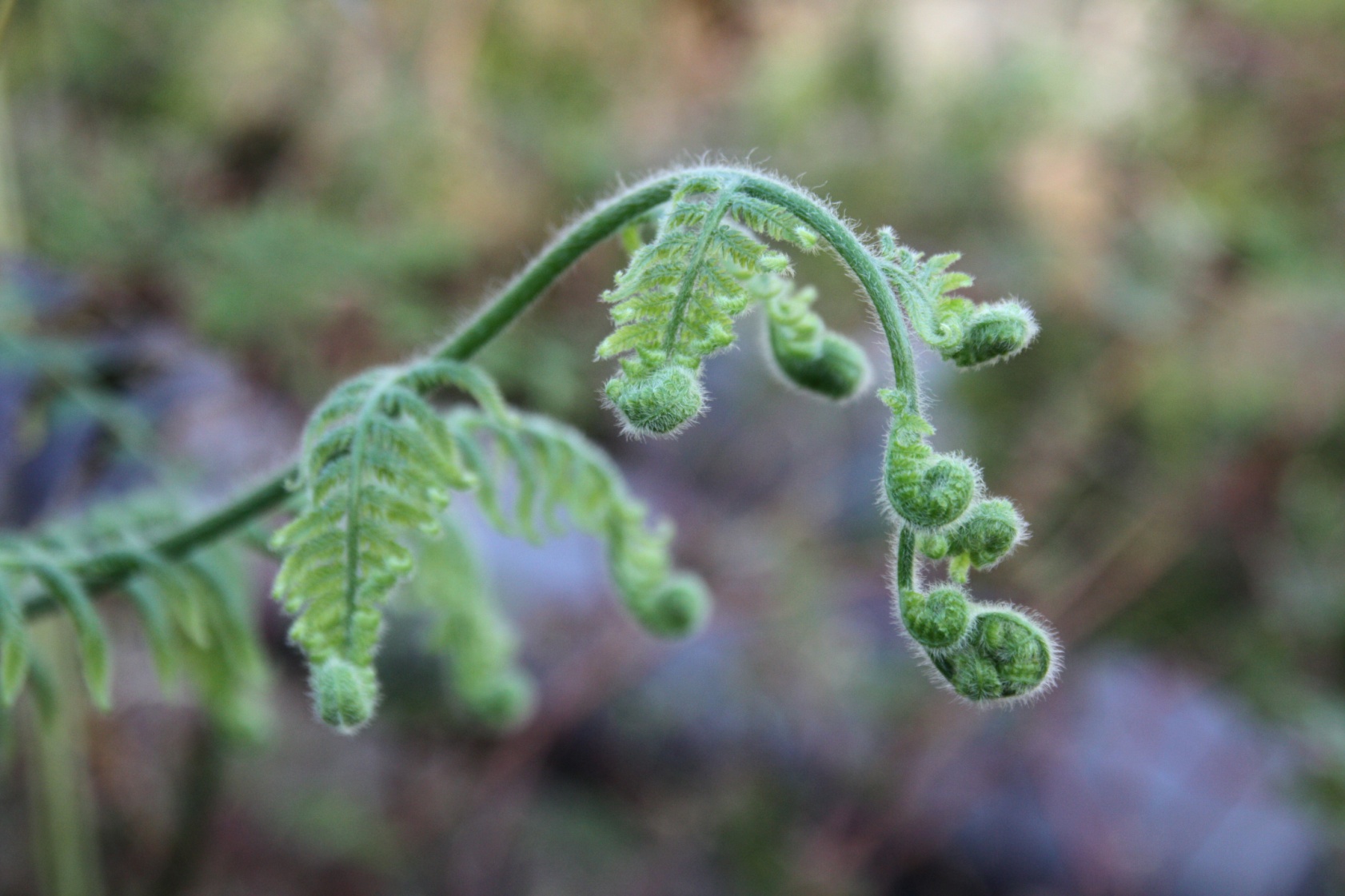 Journal article—Community Engagement Journal
Critical Reflections
Doberneck, D. M., Miller, P. K., & Schweitzer, J. H. (2012). Sometimes there are no notes: An auto-ethnographic essay of a collaboration at the engagement interface. JHEOE 16(3), 55-83. 

Journal article—Science Education Journal
Quantitative data analysis (revise & resubmit)
Miller, P. K., Doberneck, D. M., & Schweitzer, J. H. (in preparation). The Matter of Origins: Understanding physics through an art/science/engagement performance. Informal Science Education: Part B. 

Journal article—Community Engagement Journal
Qualitative data analysis (early stages)
Doberneck, D. M., Miller, P. K., & Schweitzer, J. H.  Pretend you are a scientist: Qualitative analysis of napkin notes at an engagement tea about physics.
Doberneck’s Dance Exchange Research Team Unfurling Worksheet
Franz’s “How Farmers Learn” Project
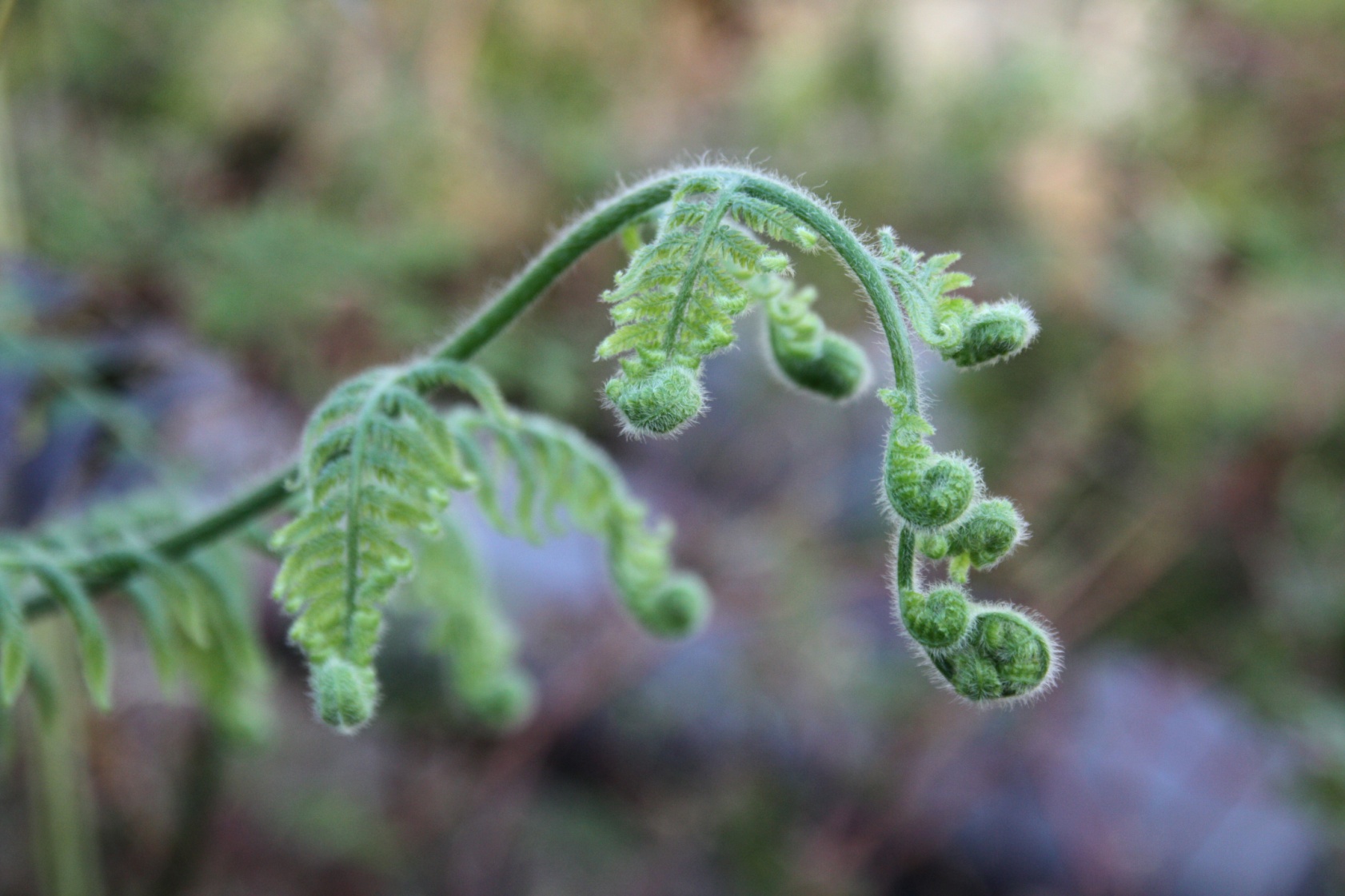 Journal article—Disciplinary Journal
Findings, results, impacts
Franz, N. (2010). How farmers learn: Implications for Agricultural Educators. Journal of Rural Social Sciences, 25(1), 37-59.

Journal article—Community Engagement Journal
Findings, results, impacts—Research Brief
Franz, N. (2010). Farmer, Agent, and Specialist Perspectives on Preferences for Learning Among Today’s Farmers. Journal of Extension, 48(3).

Journal article—Methods Journal
Critical reflections
Piercy, F.P., Franz, N., Donaldson, J.L., & Richard, R. F. (2011). Consistency and change in participatory action research: Reflection on a focus group study about how farmers learn. The Qualitative Report, 16(3), 820-829.
Franz’s Unfurling Worksheet
Unfurling Your CES Project Worksheet
Activity 1: Disciplinary Journal Search
Consider journals you are familiar with (or identify a new one) 
What disciplinary journal(s) publish community engaged scholarship?

What kind(s) of articles do they publish?
Conceptual frameworks, paradigms, program theory, models
Methods, processes, partnerships, engagement
Program descriptions, case studies
Results or impacts
Critical reflections, lessons learned
What else?

Be ready to report out.
Prioritize After You’ve Unfurled
What is “low hanging fruit”?

What are you most passionate about?

What is a breakthrough idea/significant contribution?

What “counts” for you?
Peer reviewed journal articles.
Chapters in edited volumes.
Books.

Where will it count the most?
Advice from senior mentors.
Advice from recently tenured colleagues.
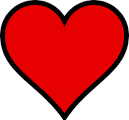 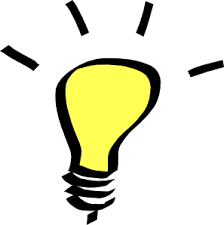 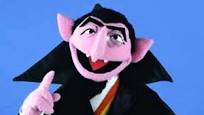 FINDING YOUR “JOURNAL FIT”
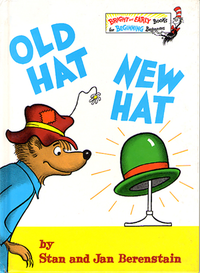 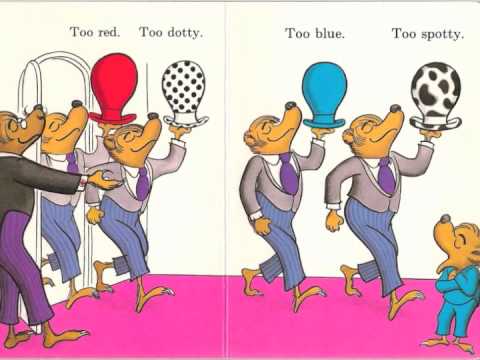 Selecting an Interdisciplinary CES Journal for Your Article
Resources in Your Packet
Annotated List of Interdisciplinary CES Journals
Interdisciplinary CES Journal Comparison Table (big handout)
Exploring Journals Handout (purple)
Unfurling worksheet (white, with purple table)
Key Considerations At the Start
Who is the audience for the article? 
Fellow Academics or Researchers
Higher Education administrators
Senior leaders—institutional change
SLCE professionals
Policy-makers, legislators
Community-based practitioners, professionals in the field
Community leaders
Community members, members of the general public
NOTE: publish in non-peer reviewed venues too
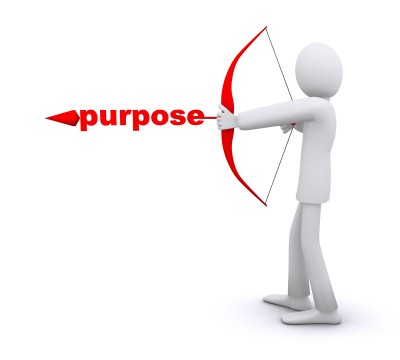 [Speaker Notes: New Slide—On your Comm Partner Handout

NOTE:  You should select the journal BEFORE you write the manuscript b/c manuscripts have different word counts, different sections, different length of those sections, reference lengths, and overall formats. 

Writing a manuscript first….and then shopping around for a journal often wastes time…due to longer, longer revisions.

Image from: https://www.google.com/search?q=purpose+image&biw=1920&bih=969&tbm=isch&tbo=u&source=univ&sa=X&ved=0ahUKEwirkcLtjK_MAhUFvoMKHbX6BqAQ7AkIMA#imgrc=HwtHOj8Rf0YZZM%3A]
More Key Considerations
What is the purpose of the article?
Conceptual frameworks, program theory, models
Methods, processes, partnerships, engagement
Program descriptions, case studies
Findings, results or impacts on various groups
Critical reflections, lessons learned
What else? 

What journal is most appropriate to achieve the purpose for the audience? Disciplinary or Interdisciplinary?
Read & Explore
Familiarize yourself with many journals.
Different kinds of articles within each journal.
Skim for inspiration on topics, methods, data presentation.
 
Figure out which journals publish which kinds of articles and what options will work for you.
Disciplinary journals.
Scholarship of teaching and learning journals in your discipline.
Interdisciplinary scholarship of teaching and learning journals.
Research, evaluation, or methods journals.
Scholarship of engagement journals in your discipline.
Interdisciplinary community engagement journals.

Consider how community partner voices are represented in the journal articles.
[Speaker Notes: Handout:  Community Partner Voice from a CBPR article

Possible Activity:  put newsprint sheets up w/different headings
Disciplinary journals
SoTL
Research Methods]
Other Finding “Your Fit” Considerations
Examine the style, tone
I/we or the researchers/the community partners

Consider other aspects of the publishing
Photos, embedded links, instruments.
Preferences for community partners or students as co-authors.
Qualitative, quantitative, mixed methods.

Examine the article length, standard sections, and length of each section.
Introduction—1-2 paragraphs or 1-2 pages?
Other Finding “Your Fit” Considerations
Read the bibliography thoroughly.
How many citations?
How many citations focus on big authors in your field? 
How many on methods? 

Include 3-5 citations from the journal you want to publish in (shows you are a regular reader).

Follow the Authors Guidelines/ Instructions.
Revisit at end of your writing to adjust for drift.
Activity 2: Practice Unfurling a Project
Who is your audience? What kinds of journals might you publish your articles in?
Disciplinary Journals
Research
Scholarship of Teaching & Learning (SoTL)
Community Engaged Scholarship (CES)
Interdisciplinary Journals
Research
Methods
Scholarship of Teaching & Learning (SoTL)
Community Engaged Scholarship (CES)
 
What kinds of articles might you write?
Conceptual framework, program theory, or models.
Methods or processes for partnerships or engagement
Program descriptions, case studies
Findings, results or impacts
Critical reflections, critiques, or lessons learned
Journal Exploration and Deeper Exploration Worksheet
Still Looking….
Just Right!
More Resource for Unfurling & Publishing
Resources in Your Packet
Franz (2011) Tips for constructing promotion & tenure dossier that documents engaged scholarship endeavors (JHEOE)
Franz worksheet

IARSLCE Research Review Sheet (salmon)
JHEOE Research Review Sheet (salmon)
MJSCL Review Sheet (salmon)

Bordeaux & et al (2007) Guidelines for Writing Manuscripts (blue)
Anafara & et al (2002) Qualitative analysis on Stage (white)
What’s Unique about Publishing Community Engaged Scholarship?
Community partner voice and perspective
Process of partnering or engagement
extent of decision-making, roles
Outcomes for partnership and community partners
Plan Ahead(Smith & et al, 2010, pg. 1124)
Plan ahead for the organizational structure of the article
Adapt conventional organizational headings, or
Consider deriving organizational structure from project design elements or emergent themes, or
Consider a chronological or narrative framework.
Convey the Key Elements of the Project(Smith & et al, 2010, pg. 1124)
Convey the Key Elements of the Project.
How was the project initiated?
What was the project’s timeframe?
Who were the participants and/or co-researchers?
What was the extent of their participation or and the nature of their roles?
What was the process within and/or the methodology of the project?
What were the project outcomes and/or emergent actions?
What comes next (if the project is on-going)?
Consider charts, timelines, tables, or other graphics to convey part or all of the project design.
Convey the Experiences of the Co-Researchers(Smith & et al, 2010, pg. 1124)
Convey the Experience of the Co-Researchers
Pay attention to who is writing the article and how their voices and experiences are represented.
Pay attention to who is not writing the article and how their voices and experiences are represented.
What were the personal outcomes of the project?

NOTE: or the experience of community partners as Co-Teachers and Co-Learners, in CE Teaching & Learning
Address Challenges, Pitfalls, & Limitations(Smith & et al, 2010, pg. 1124)
Address challenges, pitfalls & limitations.
What were they?
How were they managed?
What can we learn?
About partnerships
About the project.

NOTE: Ethical issues fall into this category. Remember we all have an obligation to go above and beyond what the federal regulations mandate through IRB.
WRITING WITH COMMUNITY PARTNERS
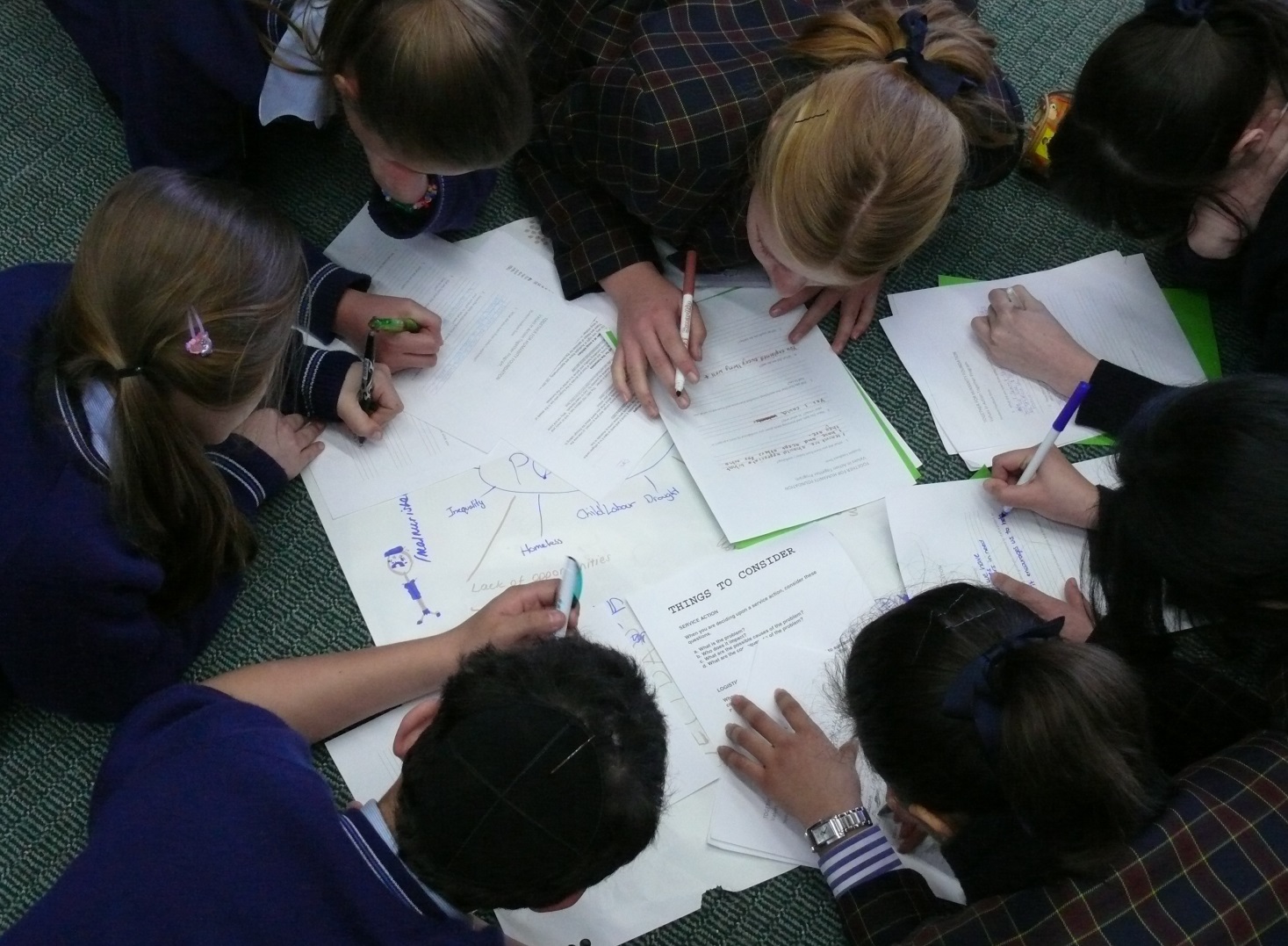 [Speaker Notes: See HANDOUT & CBPR article! Talk through main points
Image from: http://www.nikkiwoodsmedia.com/5-valuable-reasons-join-establish-writers-community/]
Common Sections for Community Partner Contributions
Introduction (or sometimes in beginning of the methods section).
Context in which the community-campus partnership took place
Definition of community/communities served
History and structure of the community-campus partnership
Community partner role and contribution to the methods, incl. how, when, and where community partners had a voice in the process.
Interpretation of the data from the community partner perspective.
Discussion of the results and their implications for community practice.
What else?
Article Idea Chart For use w/Com Partners and Teams
Forchuck & Meier (2014)
Article Idea Example From Article
Forchuck & Meier (2014)
MANAGING THE WRITING, SUBMISSION, &REVISION PROCESS
PHASE YOUR WRITING
Phase 1: Think through the type of article, purpose, sections. Identify your journal.

Phase 2: Write the ideas down, just get them down. Write but do not edit at the same time. Save edits for later.

Phase 3: Edit & Revise.

Phase 4: Polish. Have an outside reader one last time.
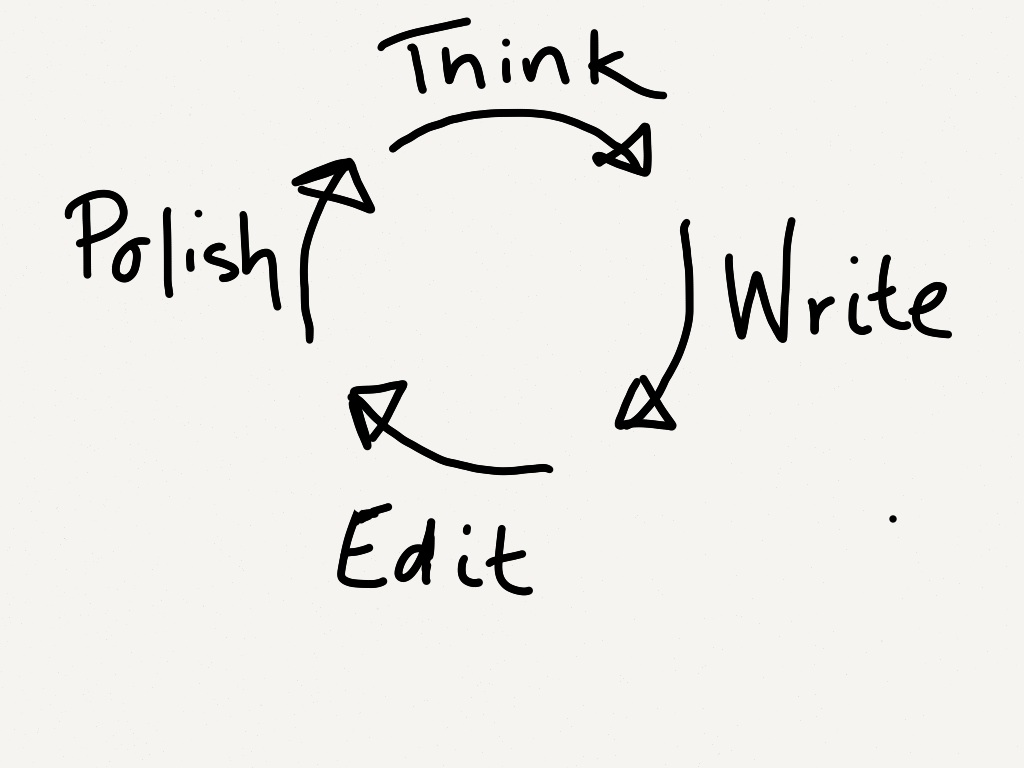 [Speaker Notes: In the final phase, go back and look at the Instructions to Authors to double check that your article hasn’t “drifted” during the multiple revisions.]
LaMott’s Advice
“Almost all good writing begins with terrible first efforts. You need to start somewhere.” p.25
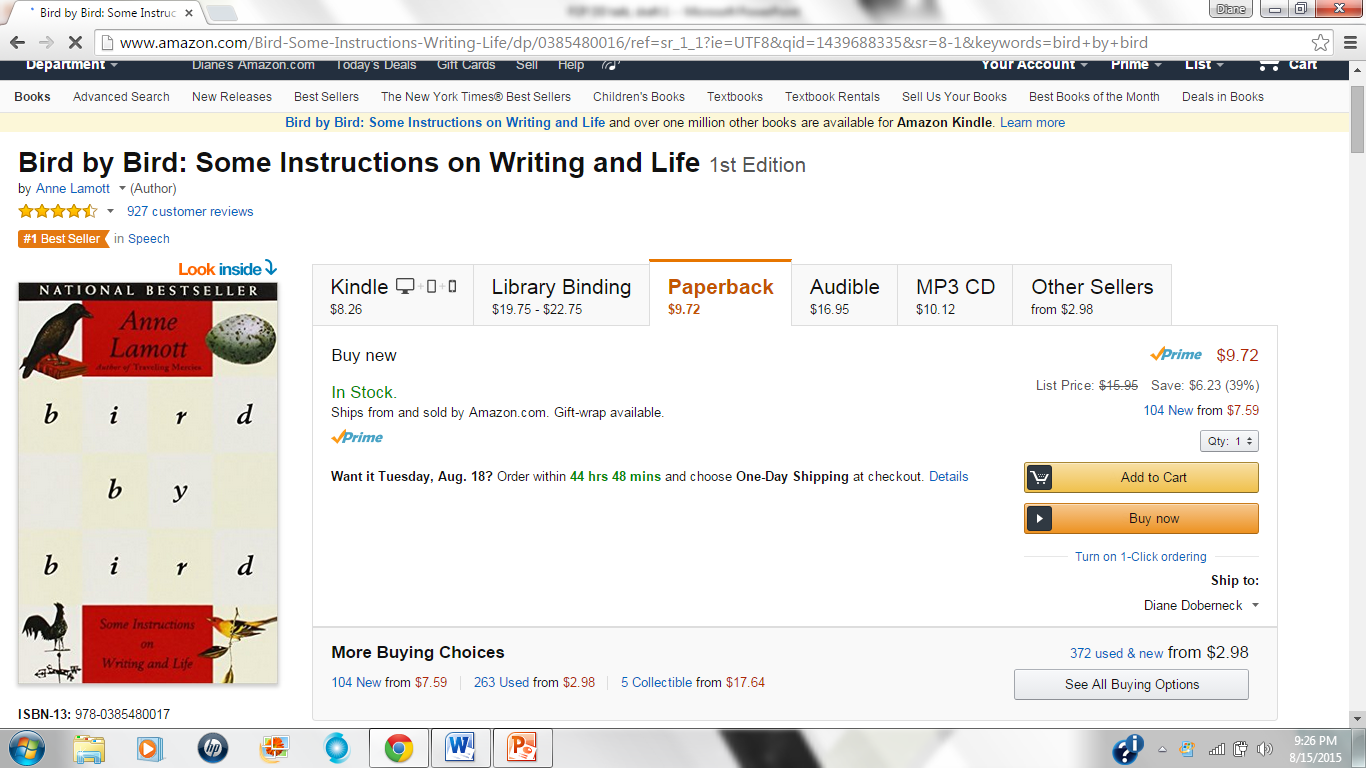 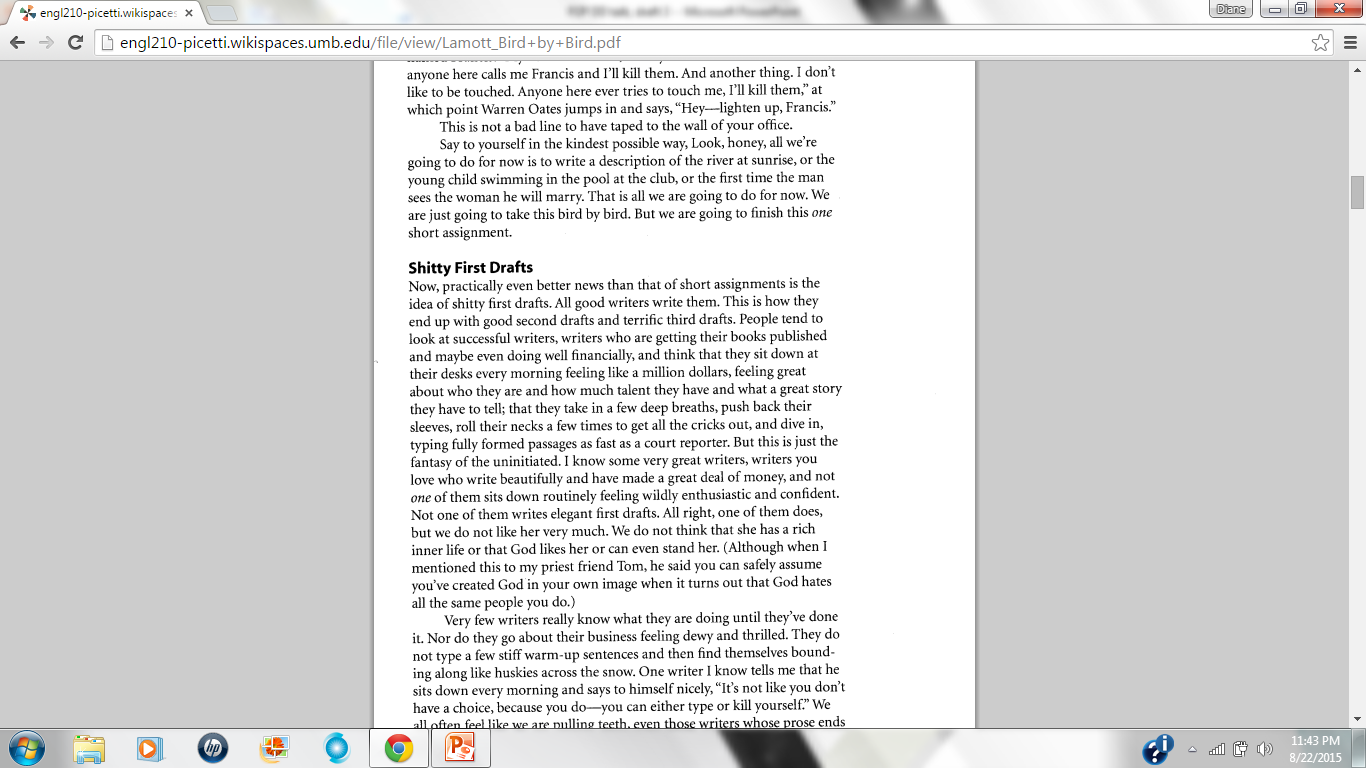 Example: Tracking Progress on Multiple Research to Writing Projects
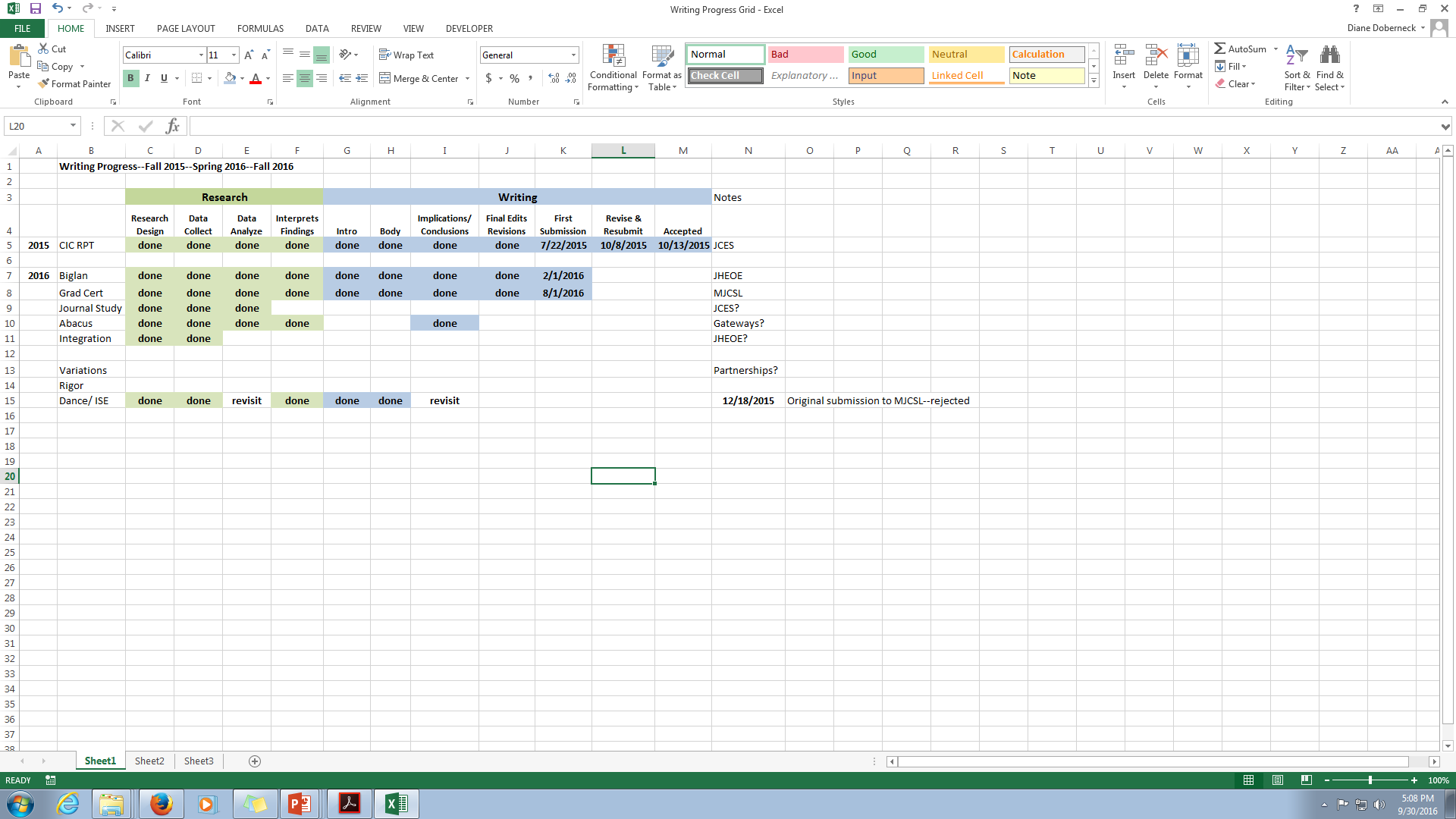 Press Submit
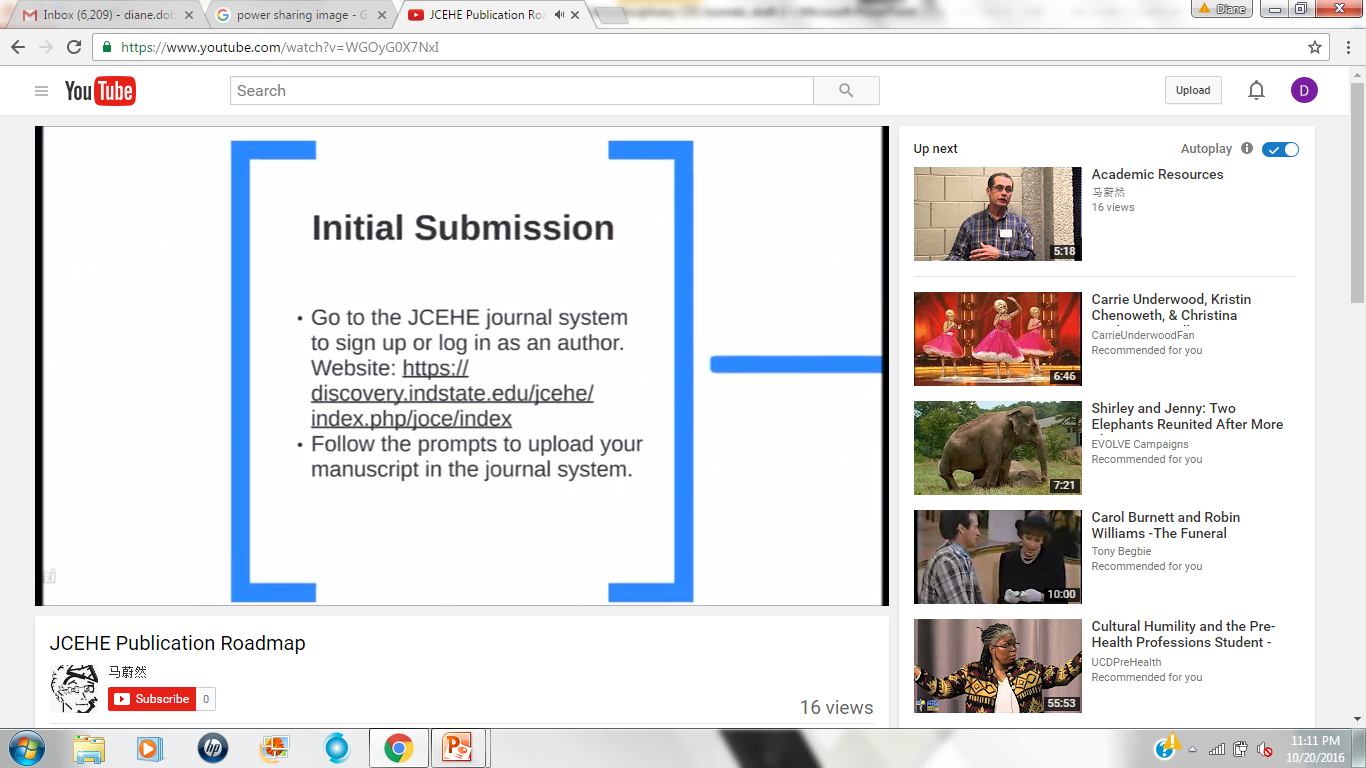 Write, edit, & polish. Submit the best writing you can because some reviewers cannot read past poor grammar (Randy).

Have someone outside of your field read it for clarity (Cathy).

Get professional editing support (Cat).
https://www.google.com/#q=jcehe+publication+roadmap
Celebrate
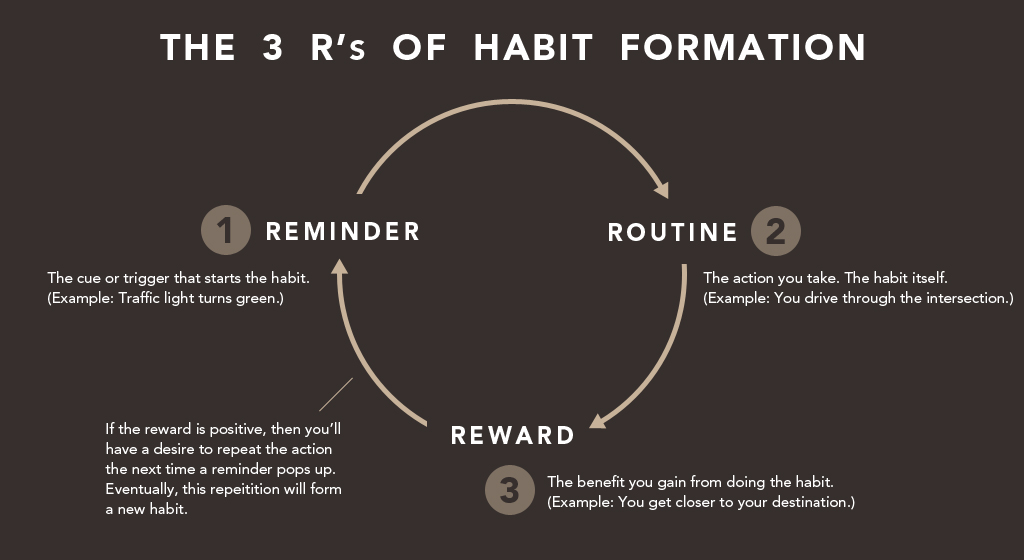 Revise and Resubmit
Read the letter.  Weep. Gnash teeth. Bury it. 
Get it back out. Make an excel or word file to manage the revisions.
Extract the suggestions from the editor & reviewers.
Re-arrange the revisions in a logical order.
Decide how to respond to each revision.
Tackle revisions, one by one.
Use your file (from #2) to write the cover letter to the editor.
Double check.
Do a final read through.
Re-submit.
[Speaker Notes: Information taken from: http://getalifephd.blogspot.com/2011/03/how-to-respond-to-revise-and-resubmit.html]
Example: Revise & Resubmit Table
Example: Edited Words and Xs Revision
[Speaker Notes: Example of how I do edits….I mark edits during quiet, concentrating times. Then I make the edits while half way watching TV in the evenings.  Using the X marked systems helps me keep track of where I am in the editing process. 

This is SUPER helpful with group writing & editing. I might meet with my statistics guy, who will suggest some changes…and then a graduate student who might suggest other changes. I might think of something when I’m folding laundry…all of that needs to be kept track of, edited, and changed in the manuscript. 

You might use google.docs instead…but you need to make sure you are not all writing & editing at the same time.]
Celebrate Again
Send it your collaborators with a thank you note.

Share it with peers and colleagues (don’t worry—it’s not shameless self-promotion)—especially those whom you know might be interested in the topic or who might some day cite it.

Do something nice for yourself.  This is part of the “reward” that helps motivate the new habit. It’s also good self-care.

Remember this helps you reconnect & celebrate your WHY!
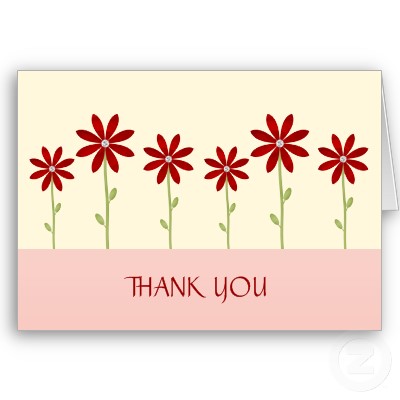 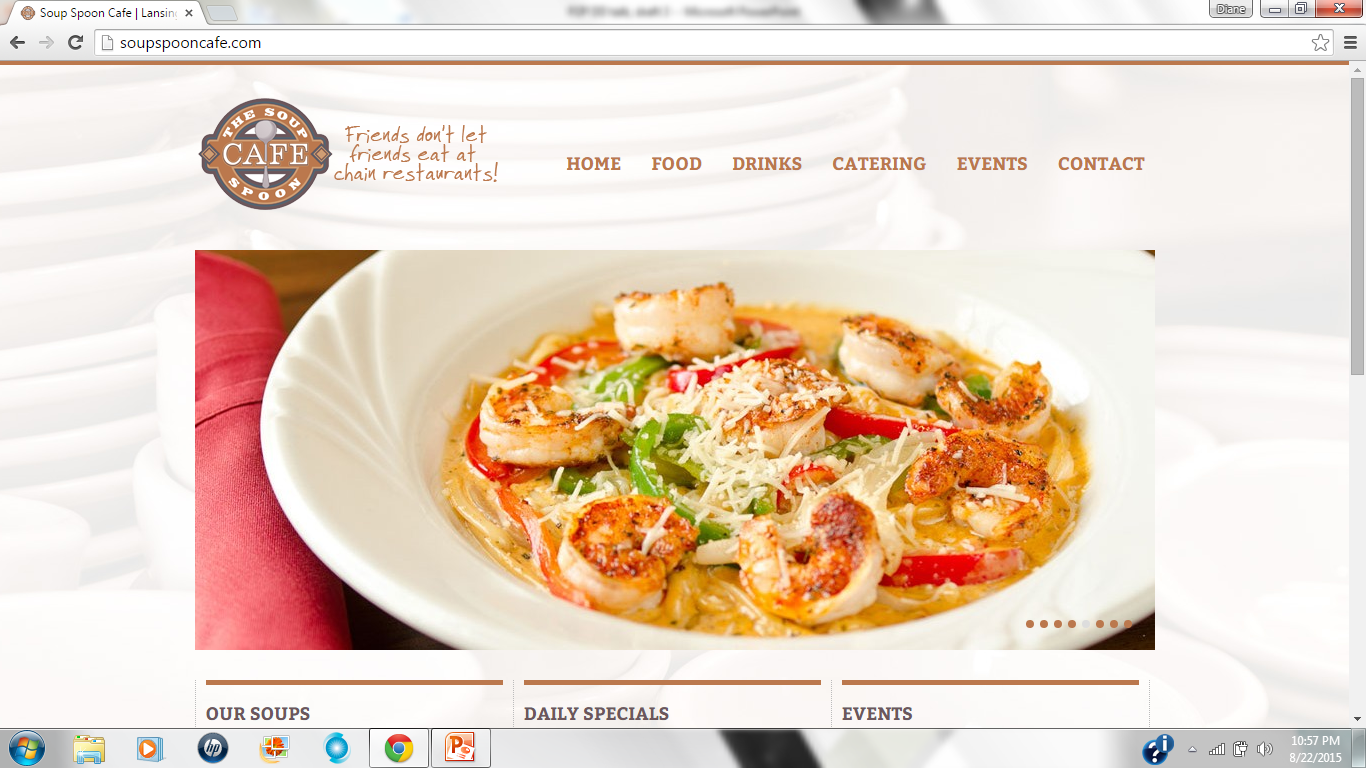 Reflect for a Moment
What kind of celebration means the most to you? Name 3-5 ways that you find fulfilling.
More Resources
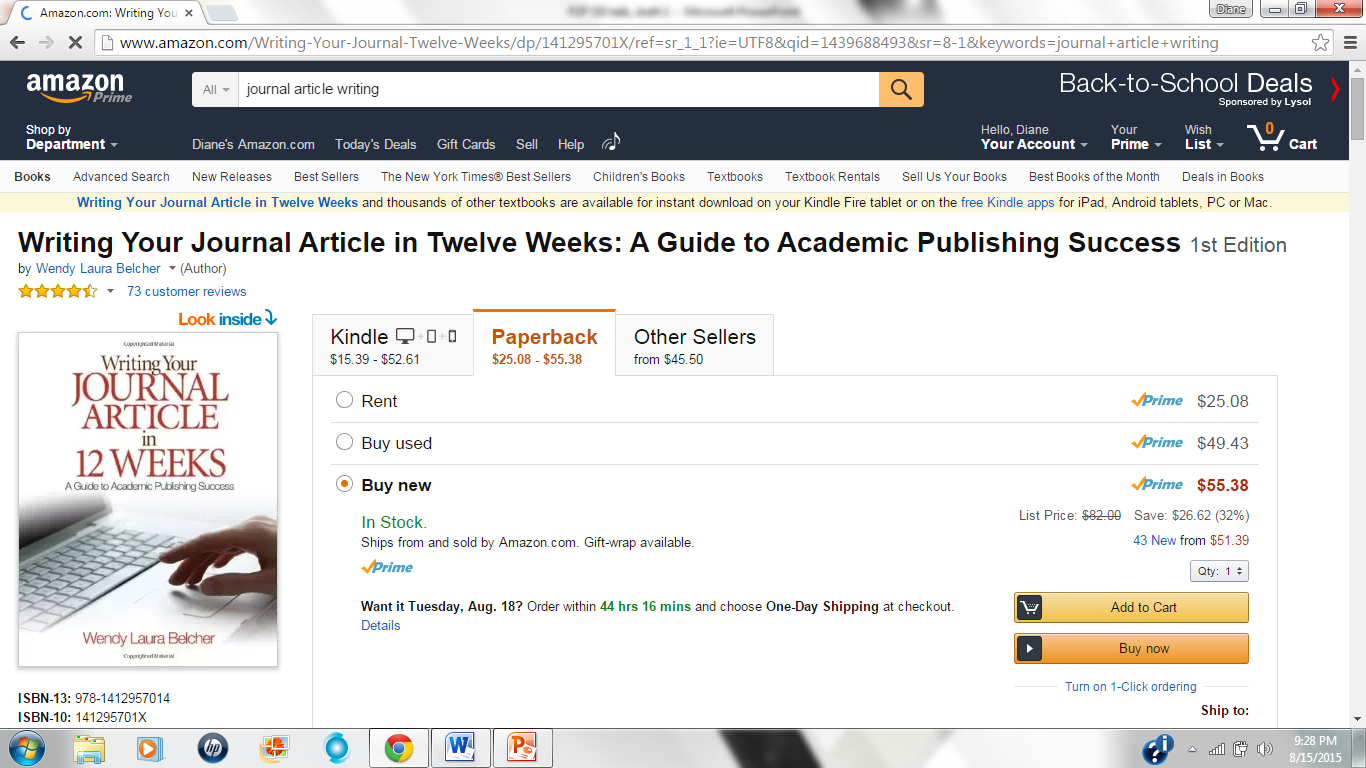 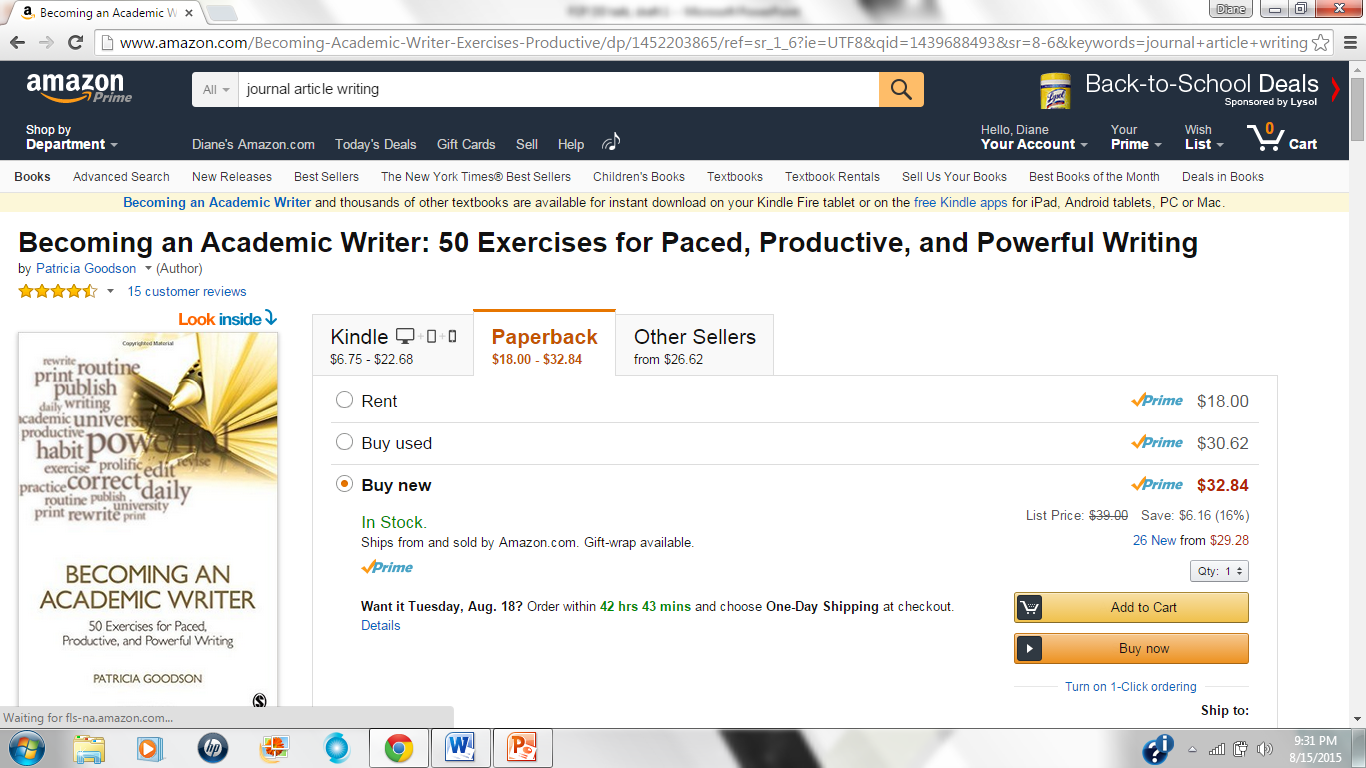 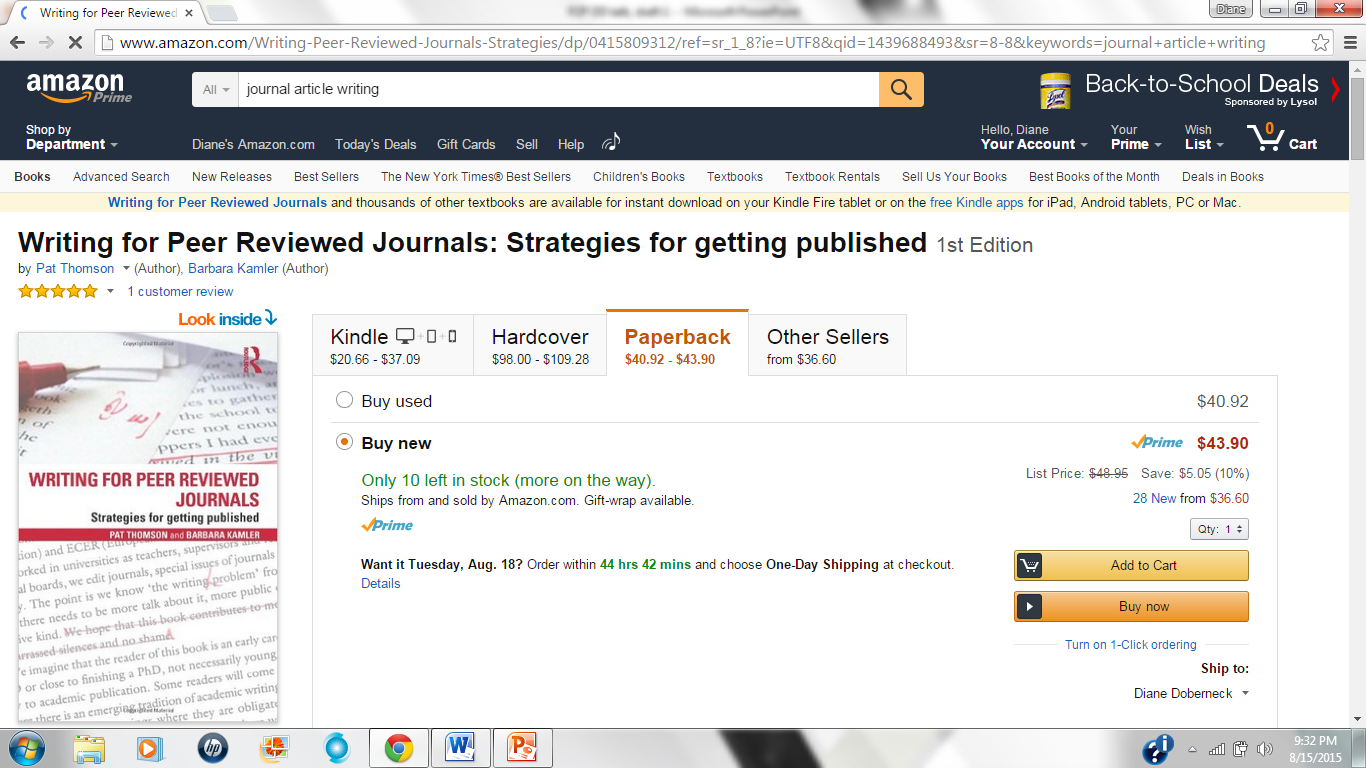 On-Line Tutorials From Elsevier Journal Publisher
https://www.elsevier.com/connect/tutorial-getting-your-paper-noticed
More Resources, Continued
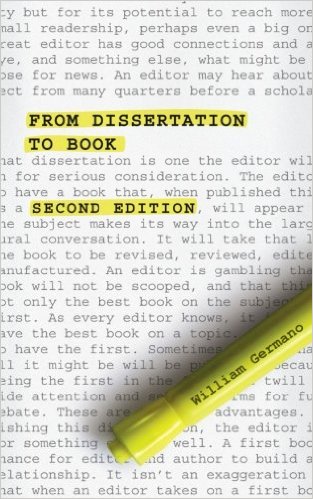 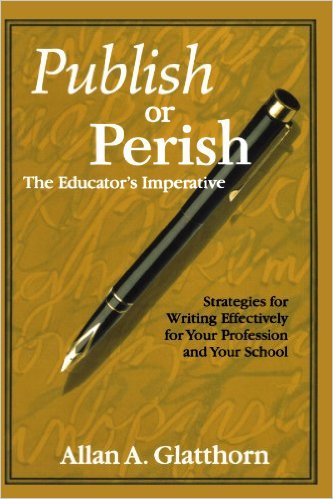 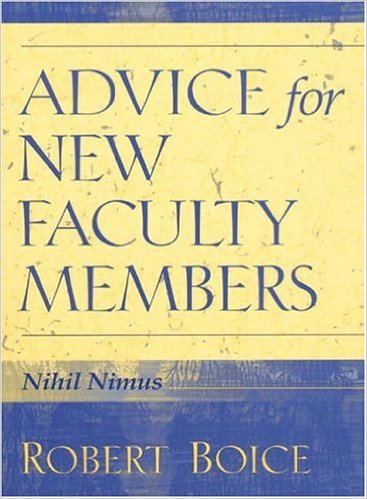 More Resources from P2P Colleagues
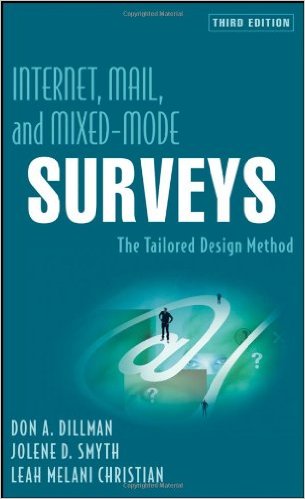 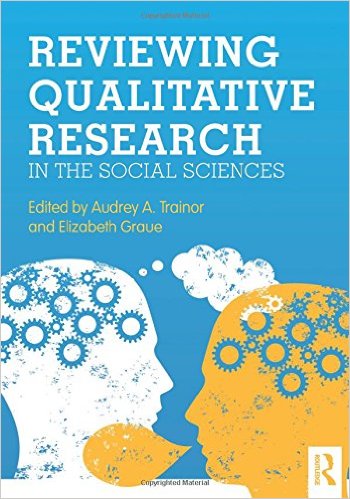 Penn State (Free) Resource on Publishing
http://sites.psu.edu/pubhub/
Peer Review for Non-Journal Articles
Community Engagement FriendlyBook Publishers—Stylus & Campus Compact
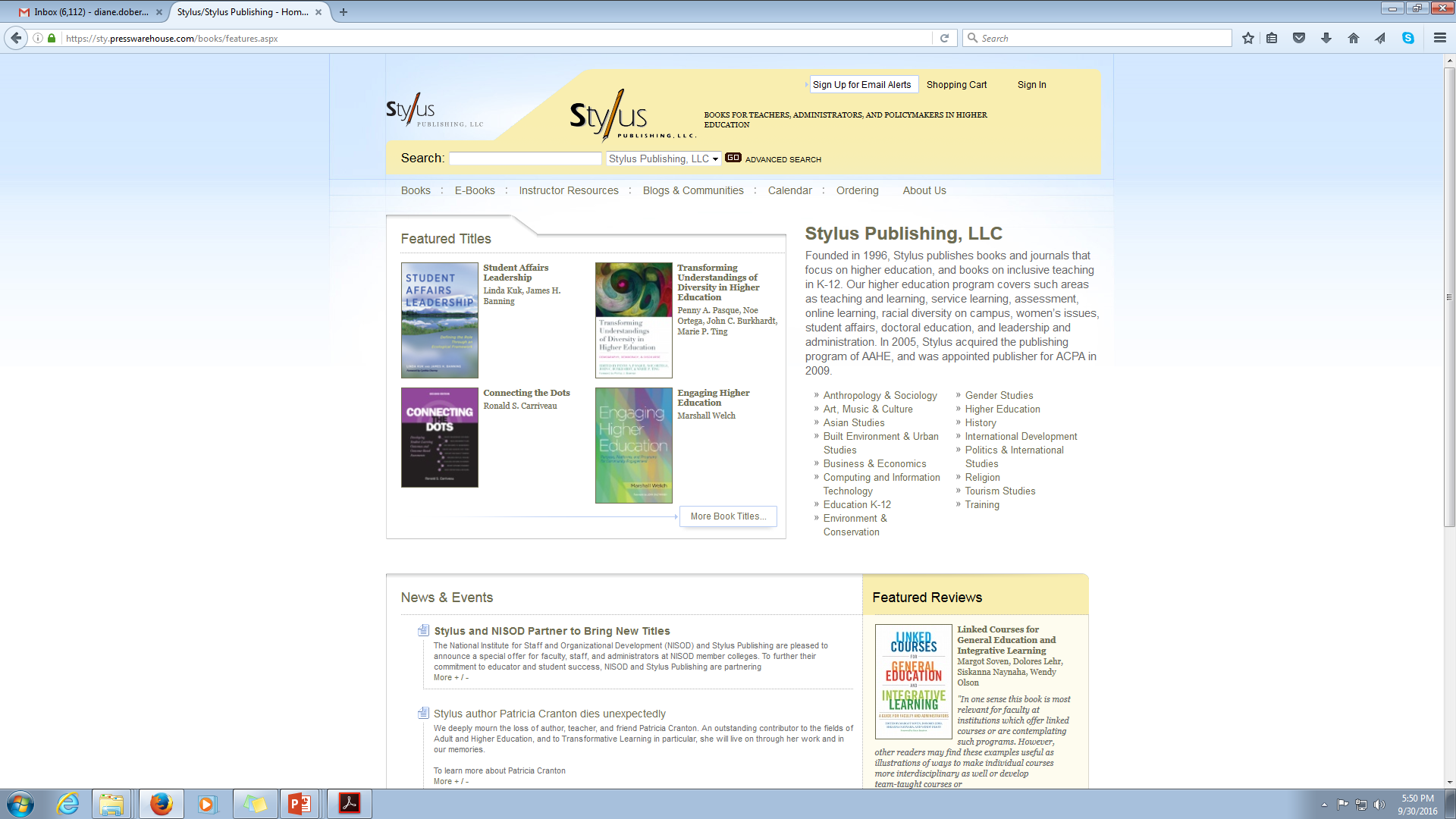 MSU Press
Is a Writing Group For You?
Find friends and colleagues committed to writing.

Establish ground rules.
Idea number of people?
How often to meet?
What do you write? 
How often to you share to give/receive feedback?
How far in advance does the work need to be shared?
Where do you meet to write?
Who facilitates? 

Celebrate and support one another’s success.
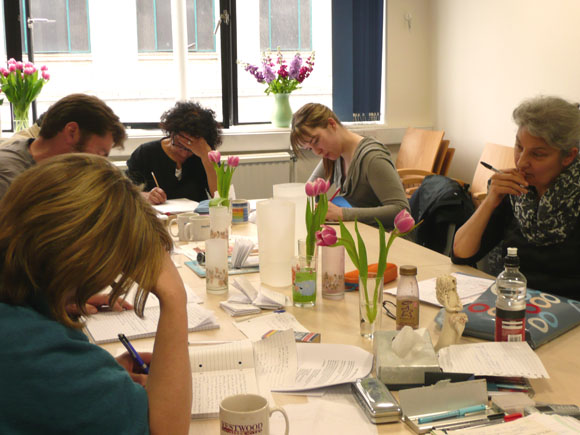 [Speaker Notes: Nikki Woods’ 5 Reasons to Join a Writing Community
Inspiration
Intellectual Growth
Critical Thinking
Exposure
Family
See: http://www.nikkiwoodsmedia.com/5-valuable-reasons-join-establish-writers-community/]
Is On-Line Writing Support for You?
Editing support
Grammarly.com (Cat suggested this)

National Center for Faculty Diversity and Development
http://www.facultydiversity.org/
Online mentoring, multiple career stages
14 day writing challenges

Academic Coaching and Writing
http://www.academiccoachingandwriting.org/academic-writing
What other support is available to you?
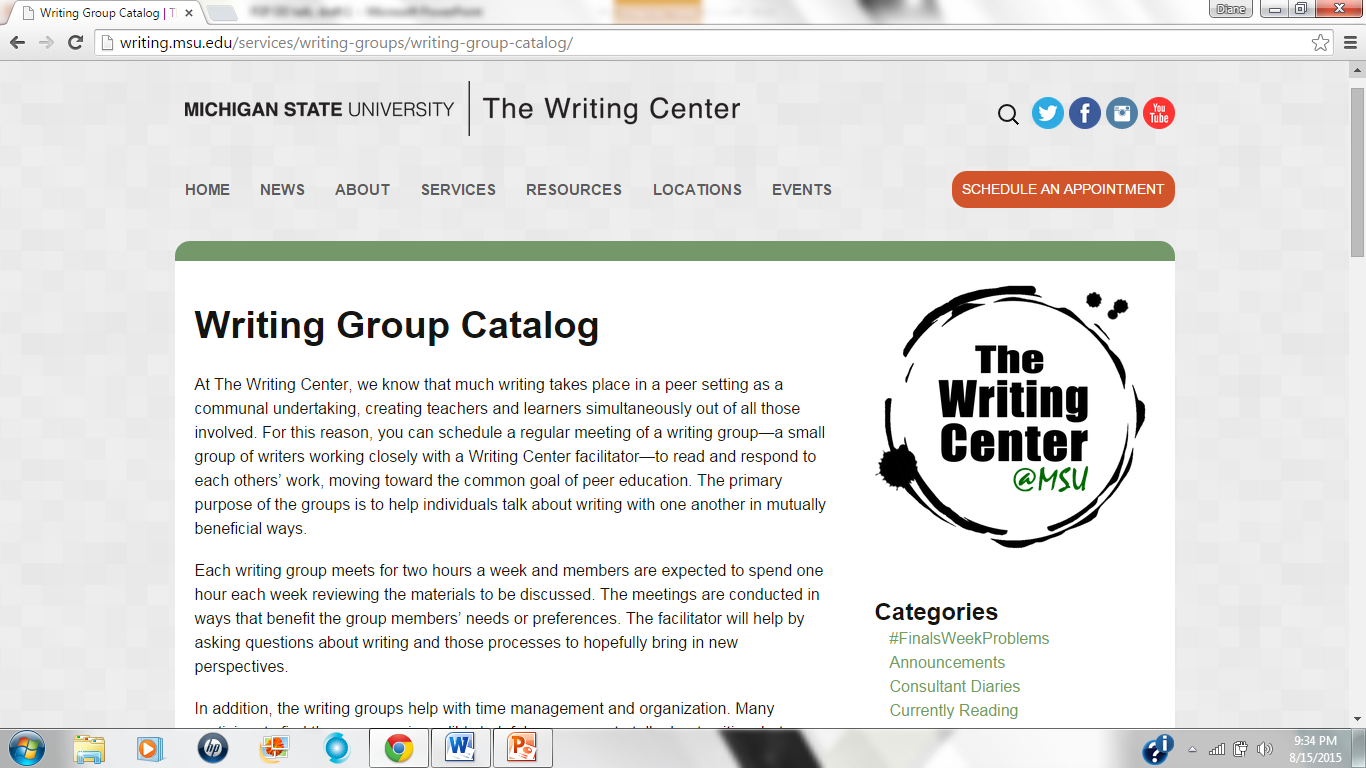 Other Supports

Faculty & Organizational Development Office

Center for Teaching and Learning

Subject Area Libraries
Questions and Answers
Thank You!
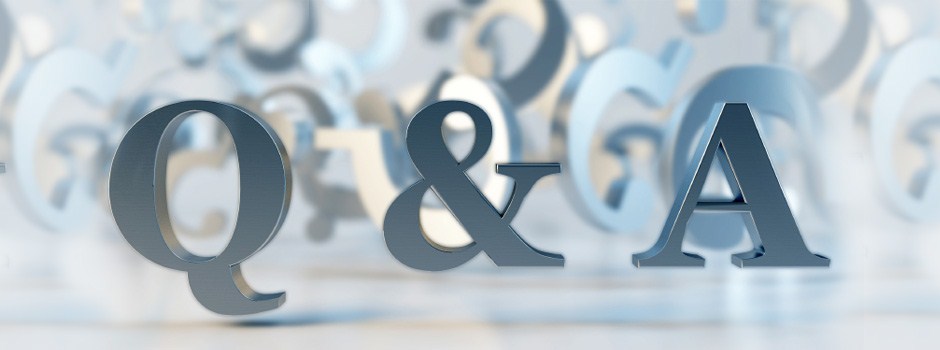 [Speaker Notes: DD slide]
References
Ahmed, S. M., & Palermo, A. S. (2010, August). Community engagement in research: Frameworks for education and peer review. American Journal of Public Health 100(8), 1380-1387.
Anfara, V. A., Brown, K. M., & Mangione, T. L. (2002). Qualitative analysis on stage: Making the research process more public. Educational Research 31, 28-38.
Belcher, W. L. (2009). Writing your journal article in 12 weeks. Thousand Oaks, CA: Sage Publications.
Bordeaux, B. C., Wiley, C., Tandon, S. D., & Horowitz, C. R. (2007). Guidelines for writing manuscripts about community-based participatory research for peer-reviewed journals. Progress in Community Health Partnerships: Research, Education, and Action 1(3), 281-288.
Caulley, D. N. (2008). Making research reports less boring: The techniques of writing creative nonfiction. Qualitative Inquiry 14(3), 424-449.
Forchuk, C., & Meier, A. (2014). The article idea chart: A participatory action research tool to aid involvement in dissemination. Gateways: International Journal of Community Research and Engagement 7(1), 157-163.
References, Continued
Franz, N. K. (2011). Tips for constructing a promotion and tenure dossier that documents engaged scholarship endeavors. Journal of Higher Education Outreach and Engagement 15(3), 15-29.
Goodson, P. (2012). Becoming an academic writer: 50 exercises for paced, productive, and powerful writing. Thousand Oaks, CA: Sage Publishers.
LaMott, A. (1995). Bird by bird: Some instructions on writing and life. Harpswell, ME: Anchor.
Owen, W. J. (2006, February 6). In defense of the least publishable unit” Chronicle of Higher Education.
Smith, L., Rosenzweig, L., & Schmidt, M. (2010). Best practices in the reporting of participatory action research: Embracing both the forest and the trees. The Counseling Psychologist 38(8), 1115-1138.
Thomson, P., & Kamler, B. (2012). Writing for peer reviewed journals. New York, NY: Routledge.
Zaruba, K. E., Toma, D., & Stark, J. S. (1996). Criteria used for qualitative research in the refereeing process. The Review of Higher Education 19(4), 435-460.